TIẾNG VIỆT 4
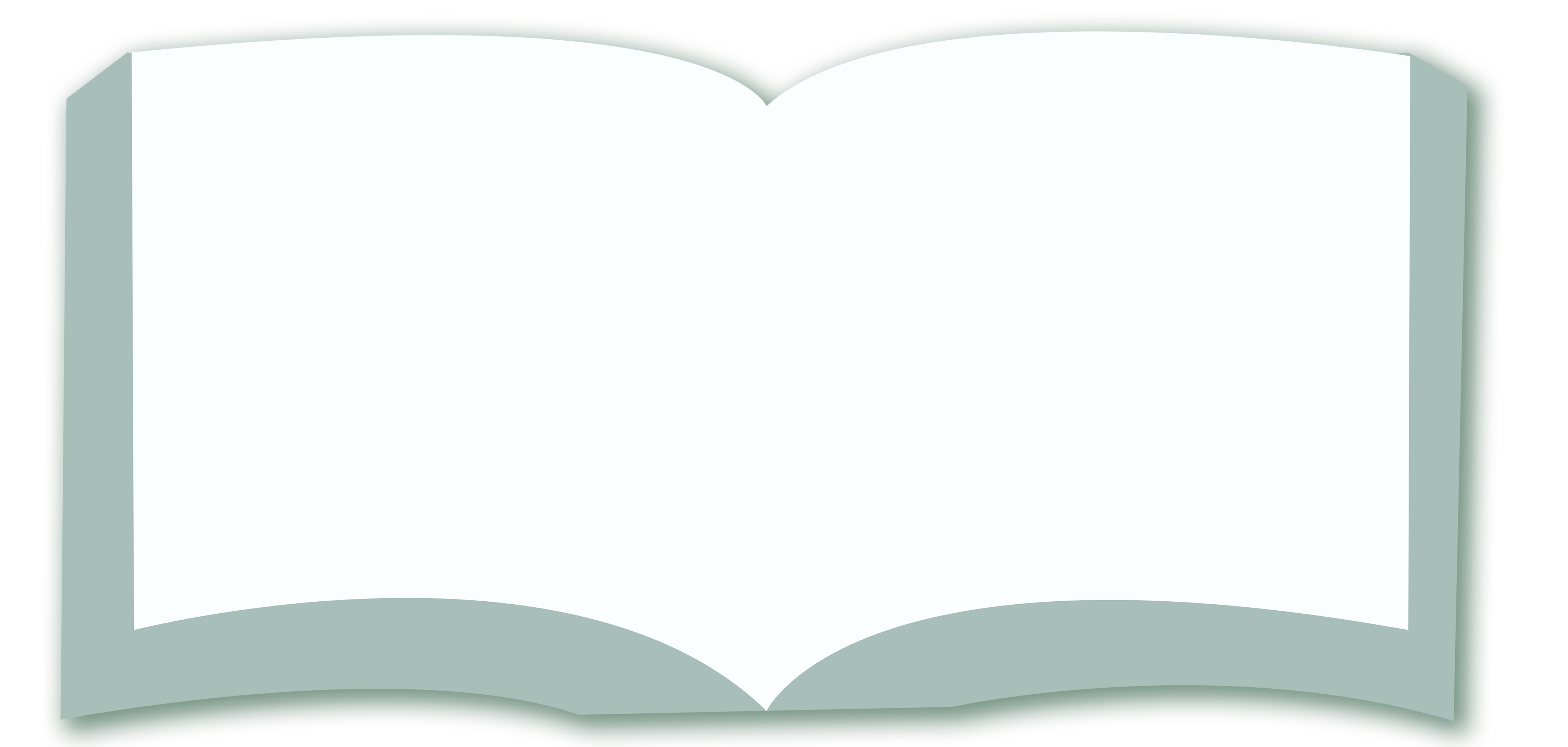 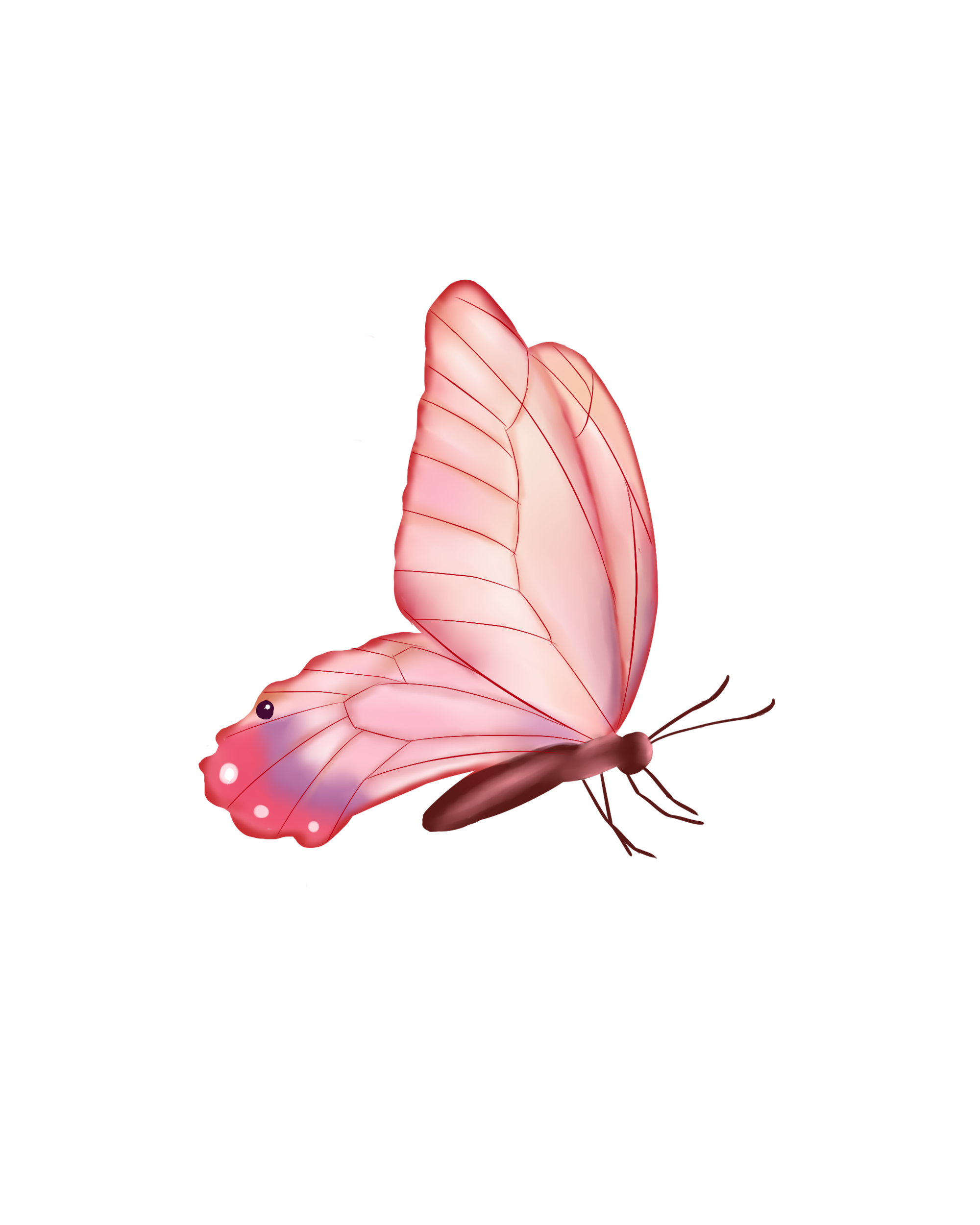 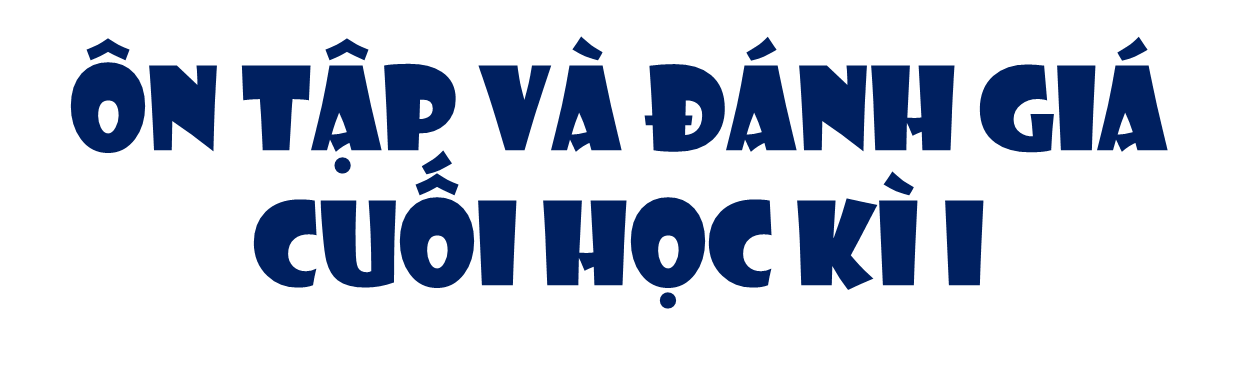 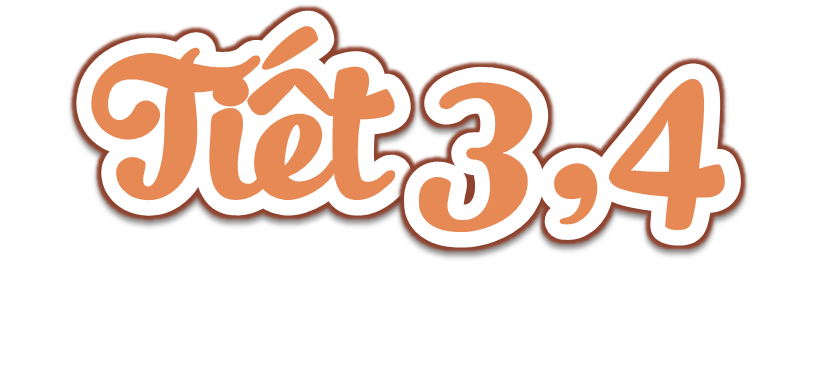 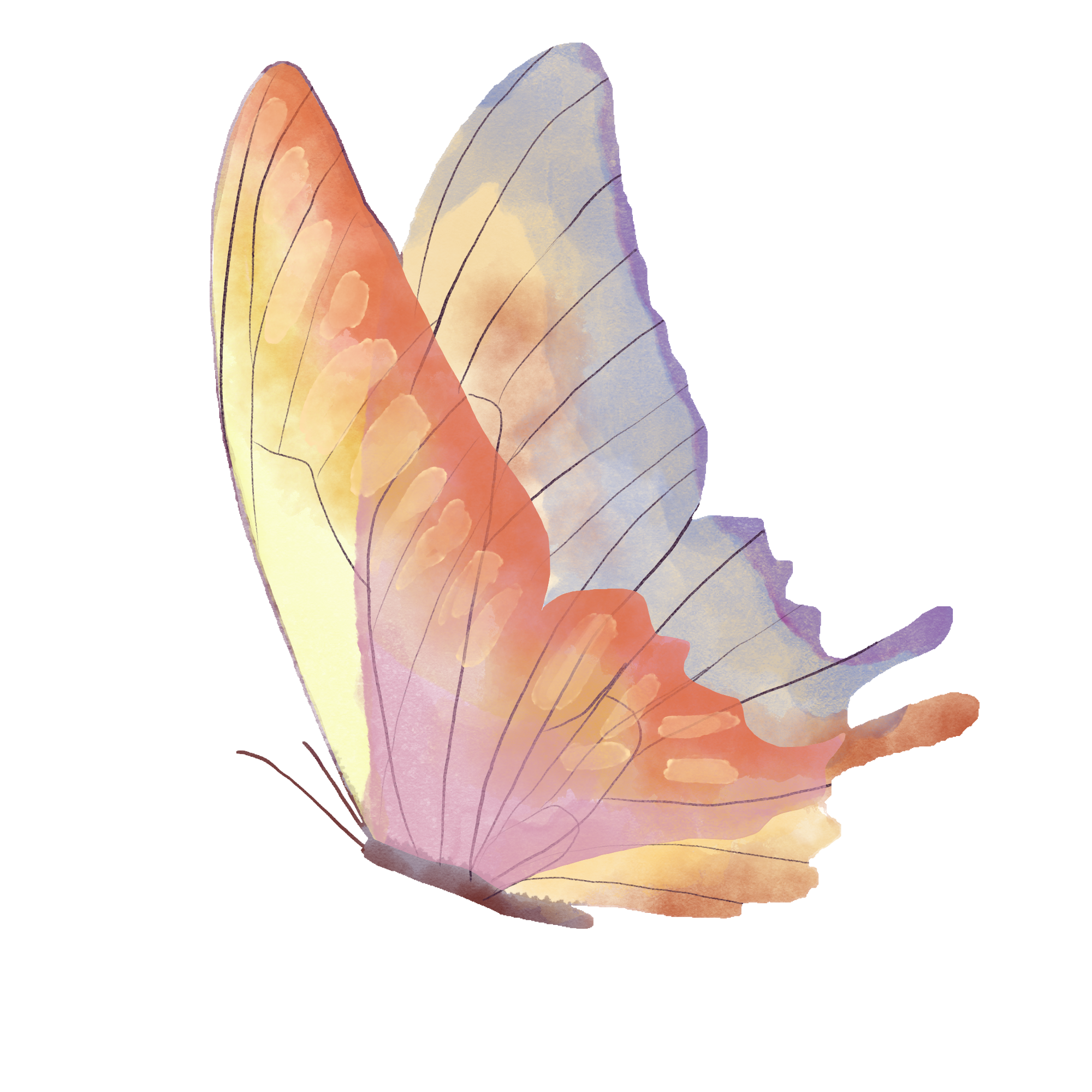 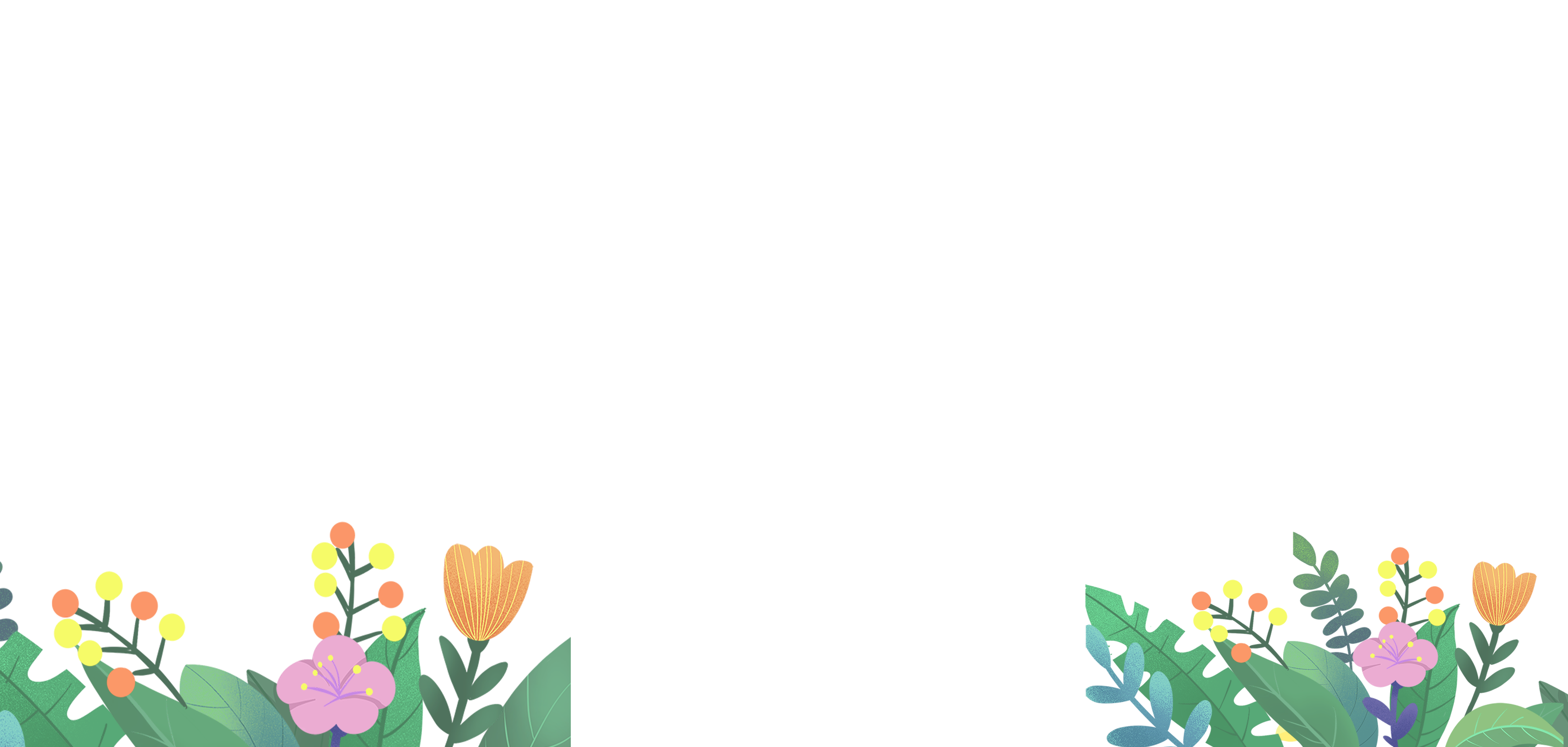 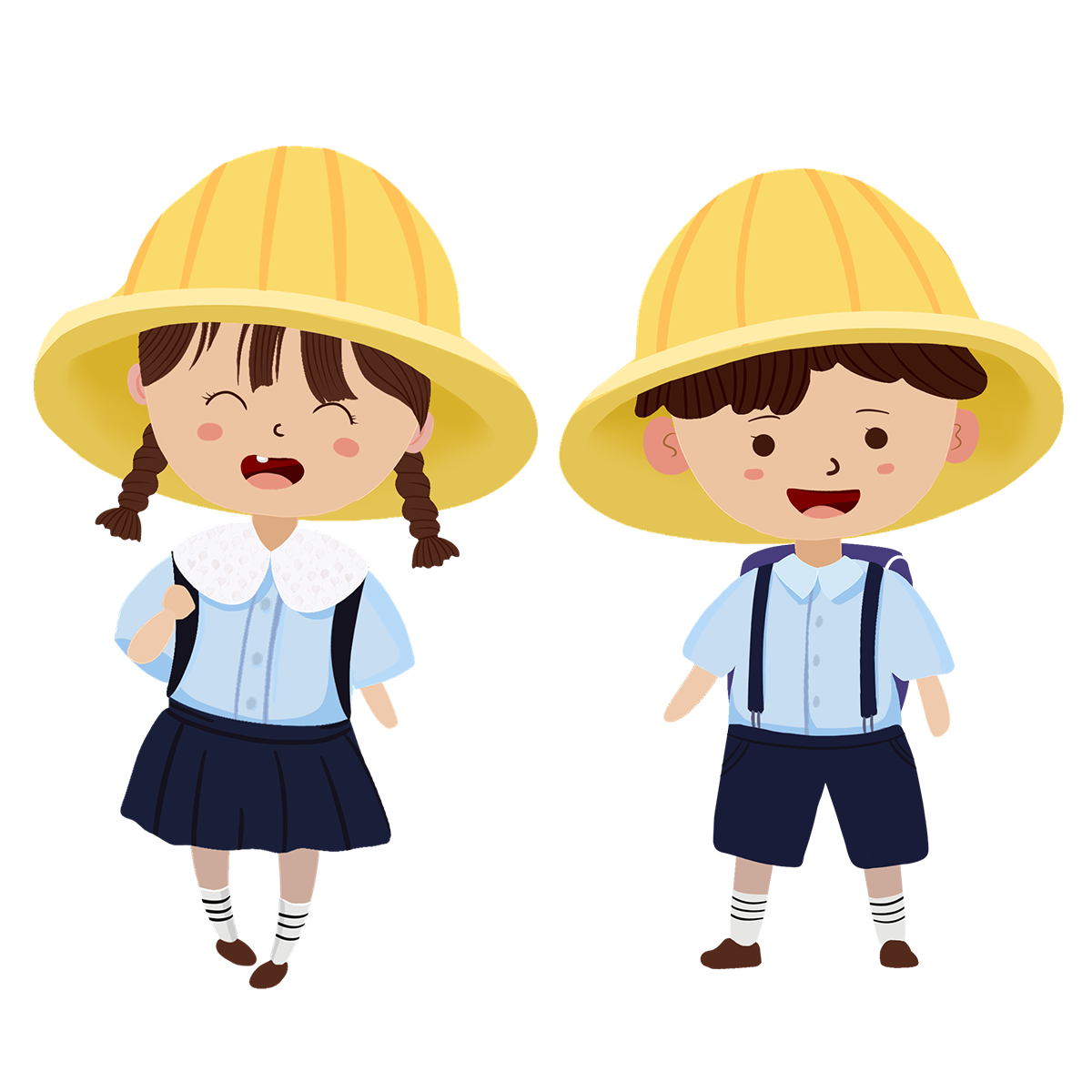 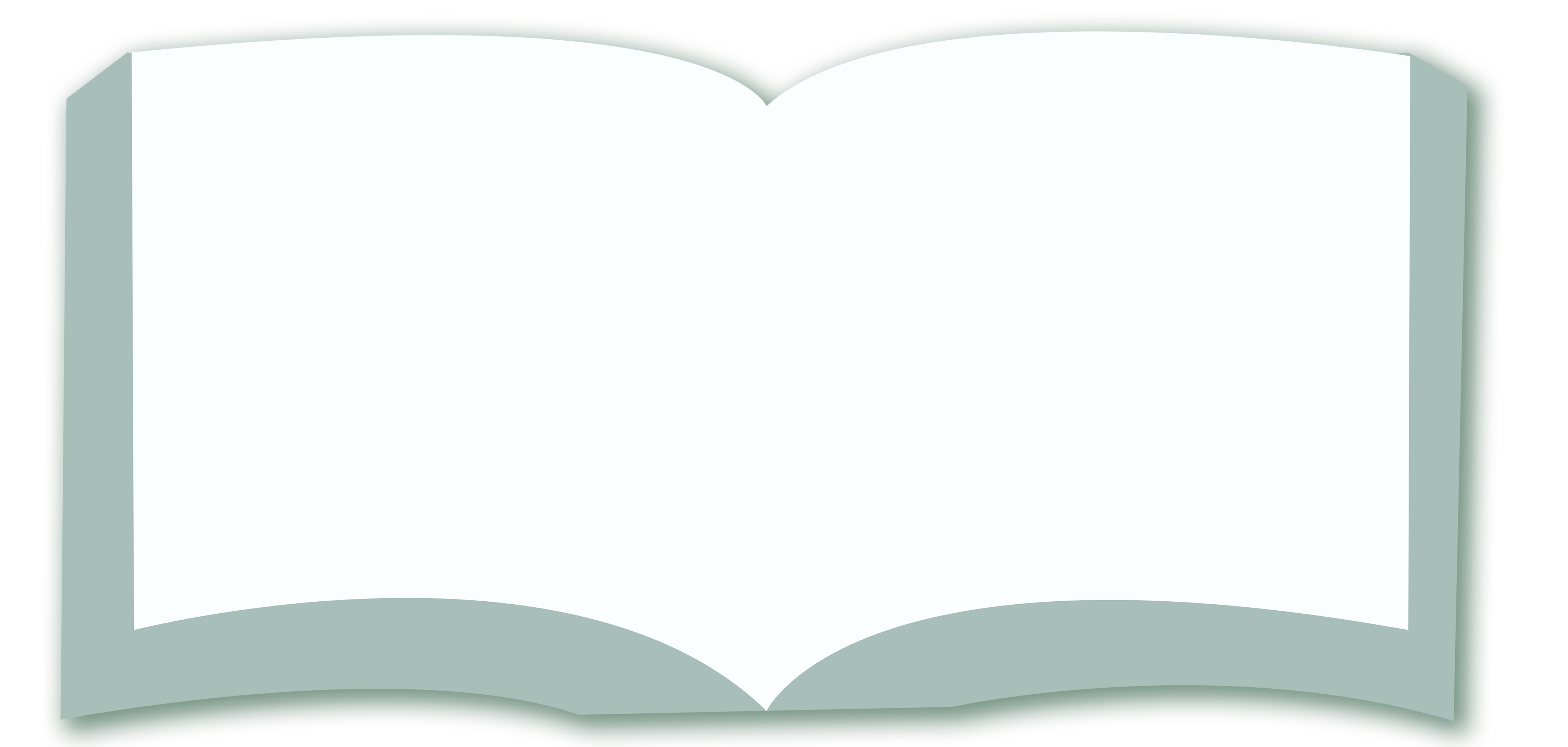 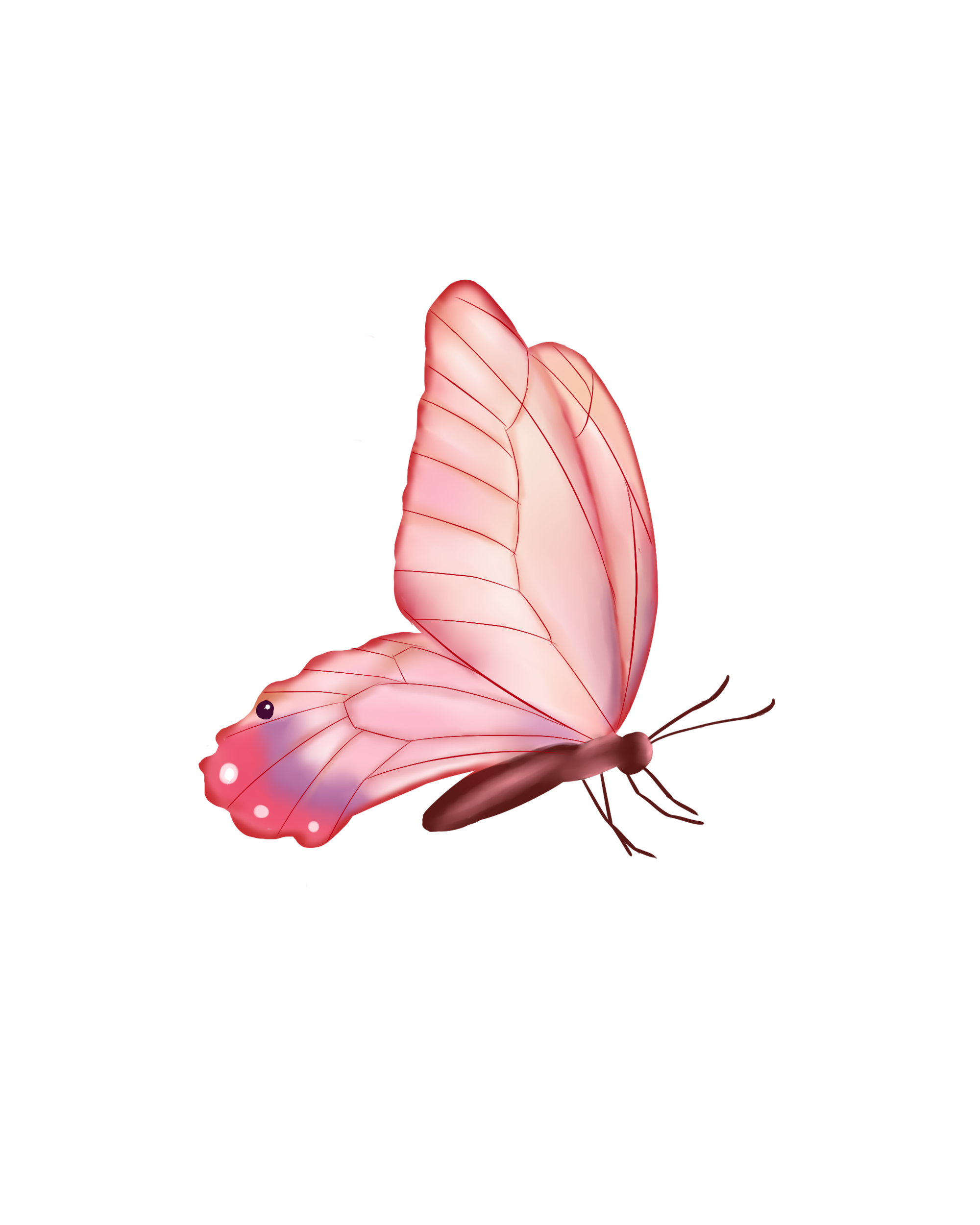 Yêu cầu cần đạt
Củng cố kĩ năng đọc thuộc lòng bài thơ Nếu chúng mình có phép lạ, Vẽ màu, Bốn mùa mơ ước tốc độ đọc khoảng 80 - 90 tiếng/ phút. Biết nghỉ hơi chỗ ngắt nhịp thơ. 
Nắm được nội dung chính của các bài đọc. Hiểu được nội dung hàm ẩn của văn bản trên cơ sở suy luận từ các chi tiết trong bài.
Củng cố kiến thức và kĩ năng sử dụng biện pháp tu từ nhân hoá; nghĩa của một số thành ngữ; sử dụng dấu gạch ngang, dấu hỏi cho câu hỏi….
Biết vận dụng bài học vào thực tiễn cuộc sống: biết vận dụng lời khuyên từ các thành ngữ tục ngữ vào cuộc sống hàng ngày.
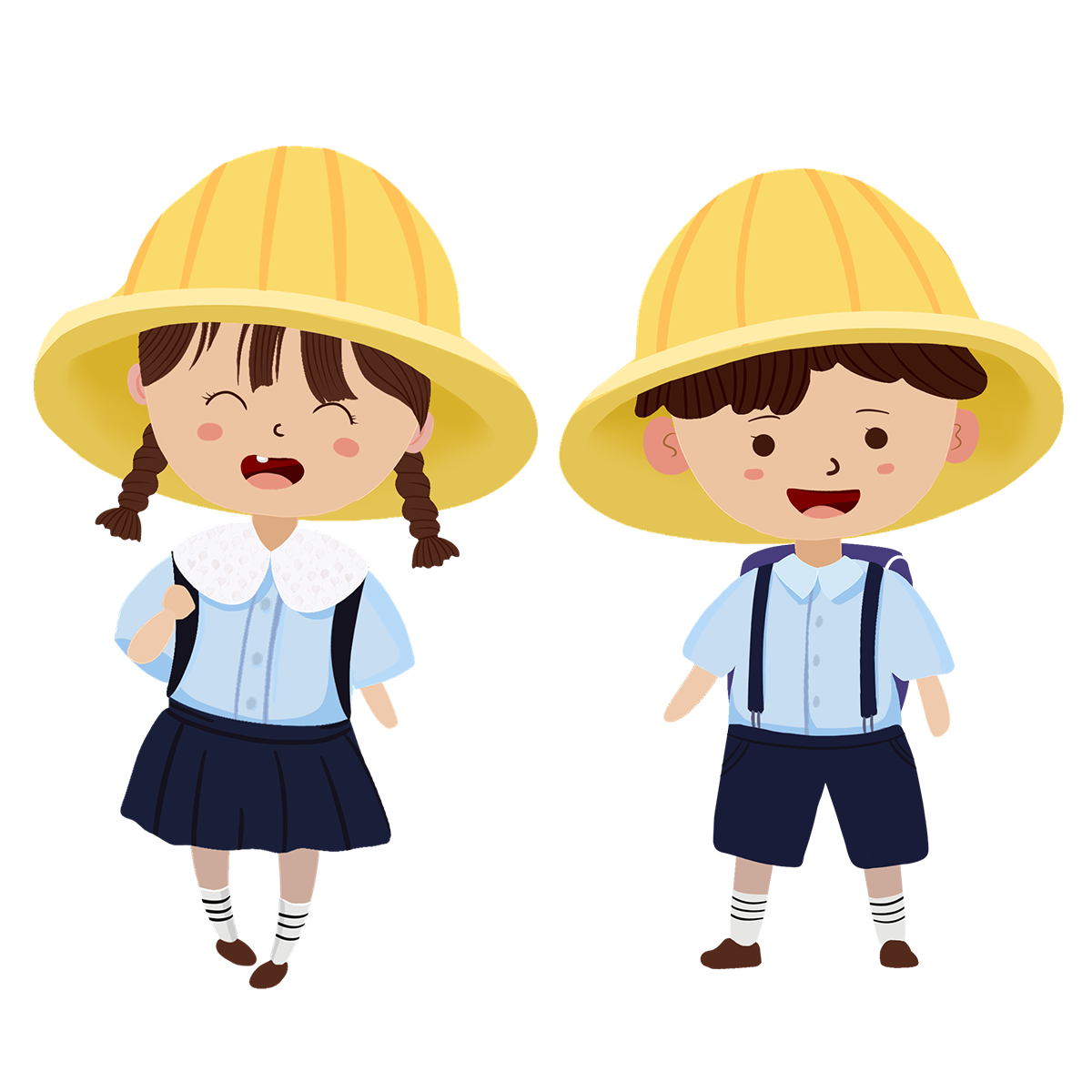 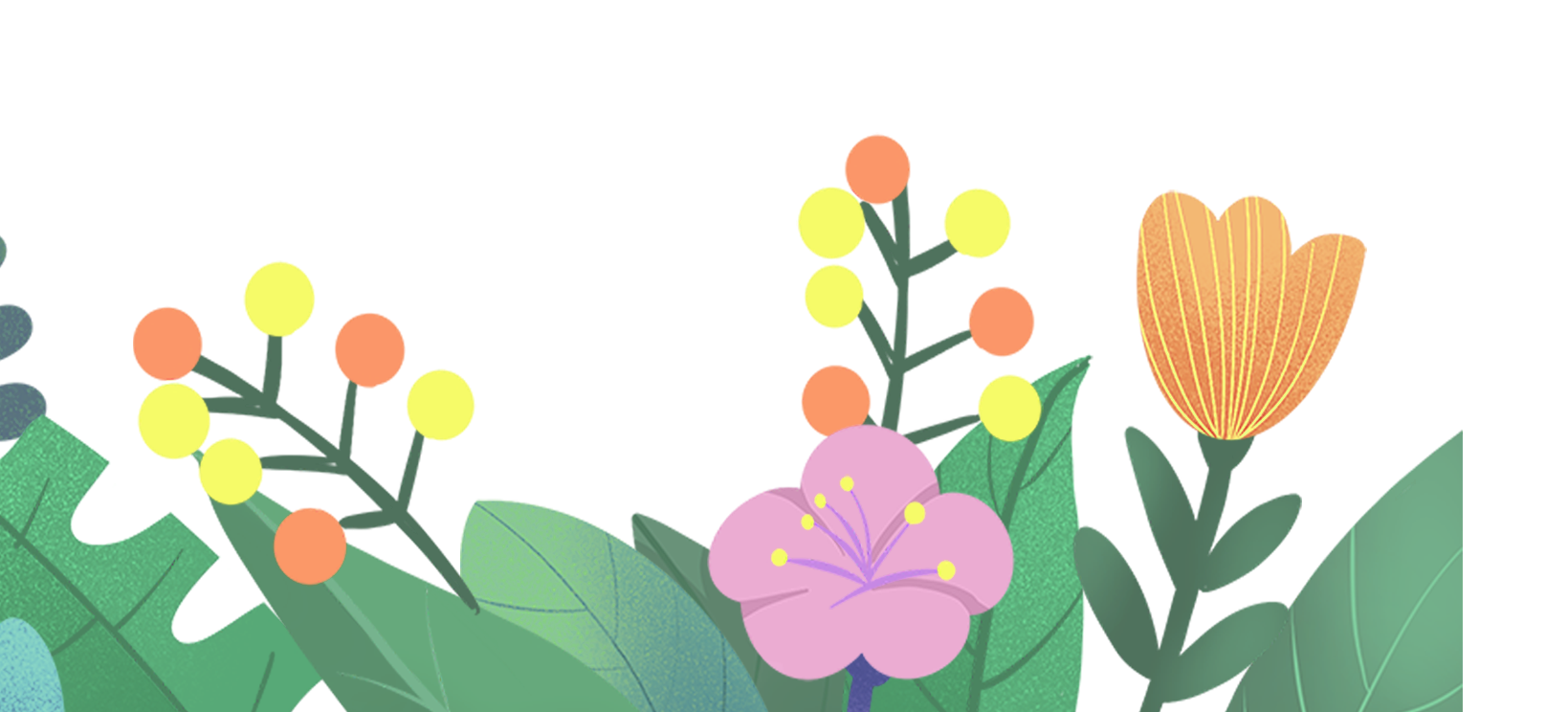 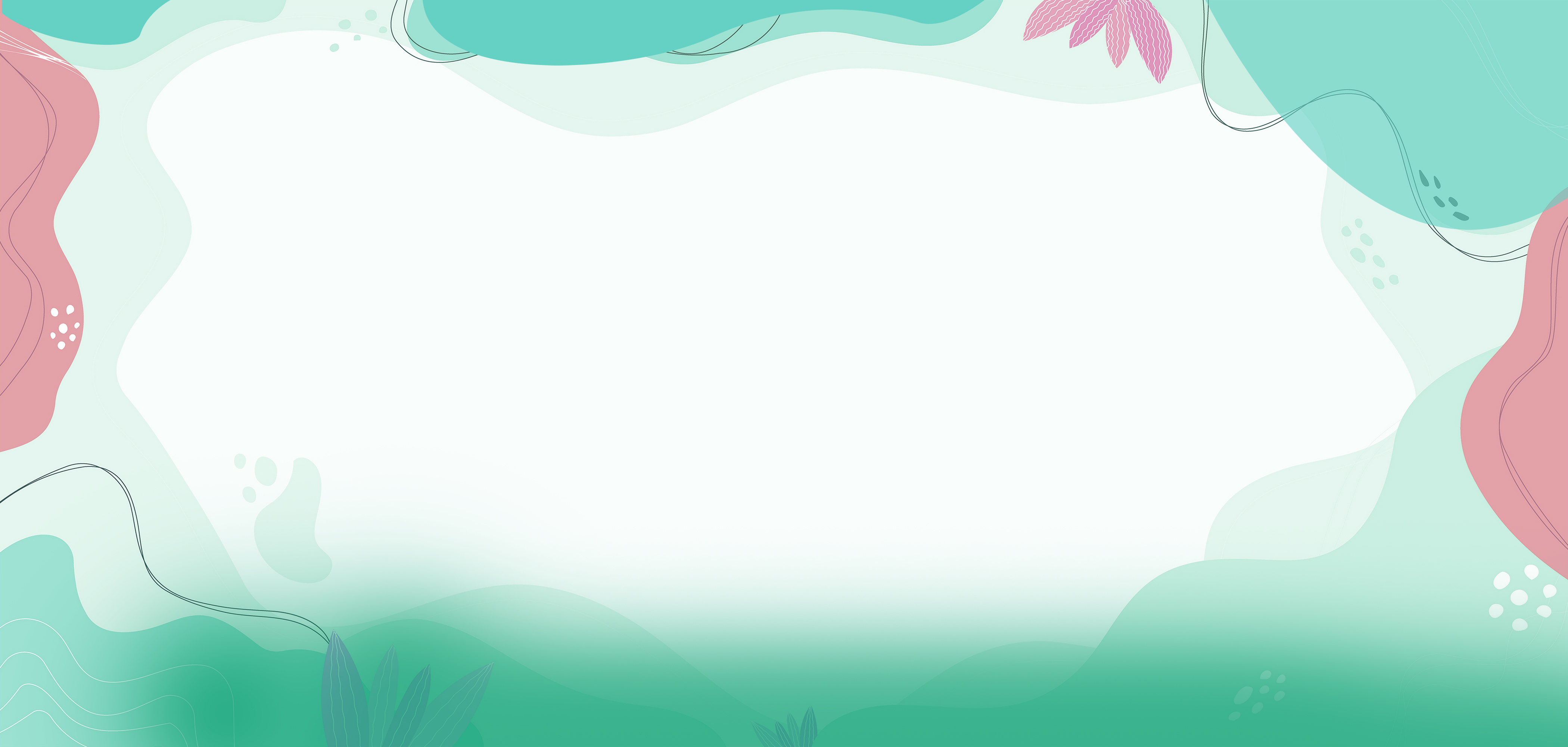 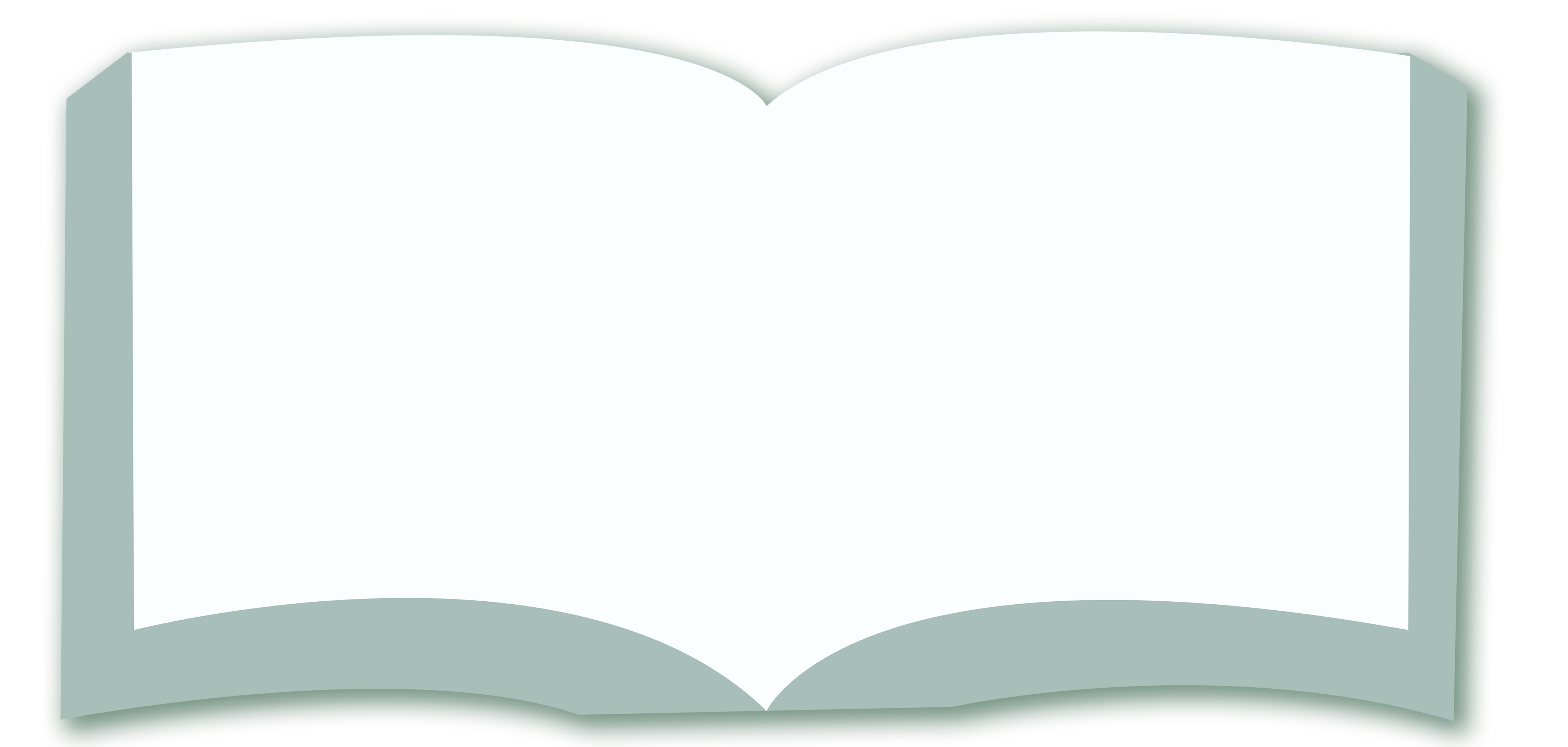 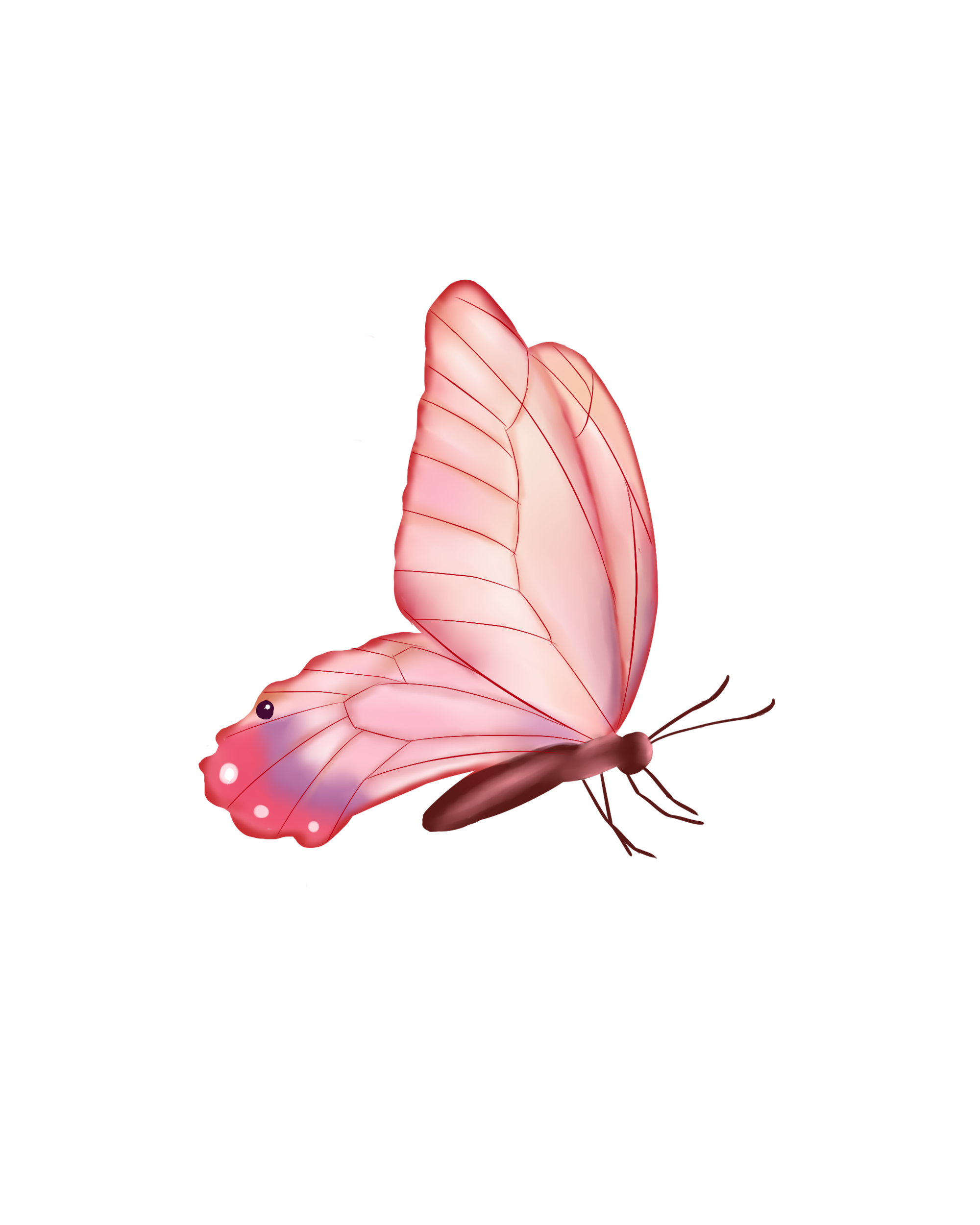 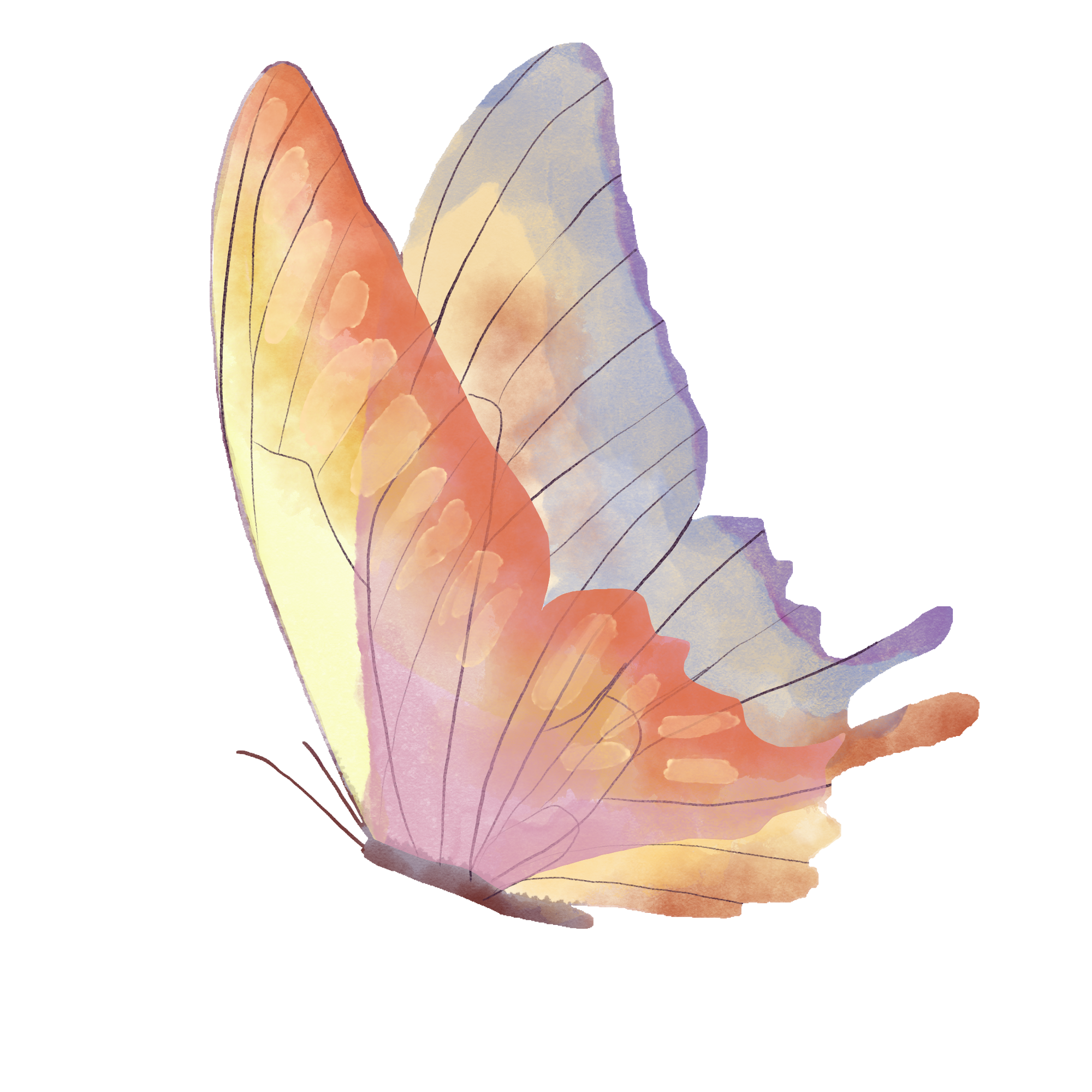 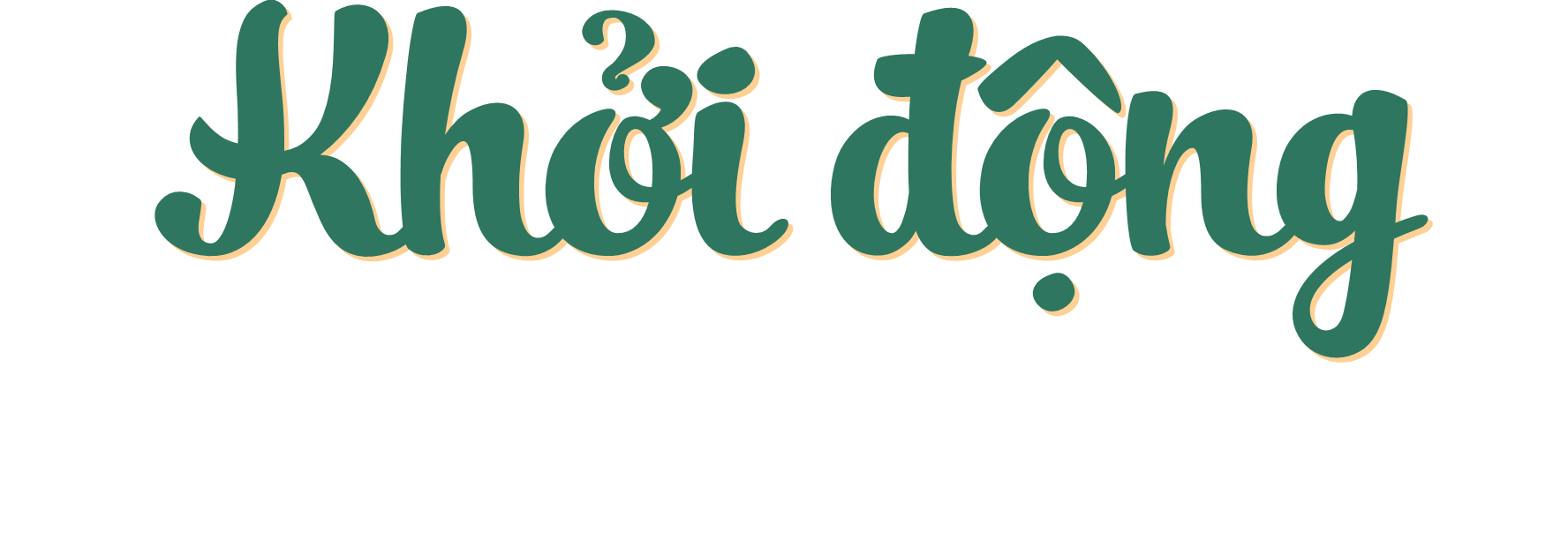 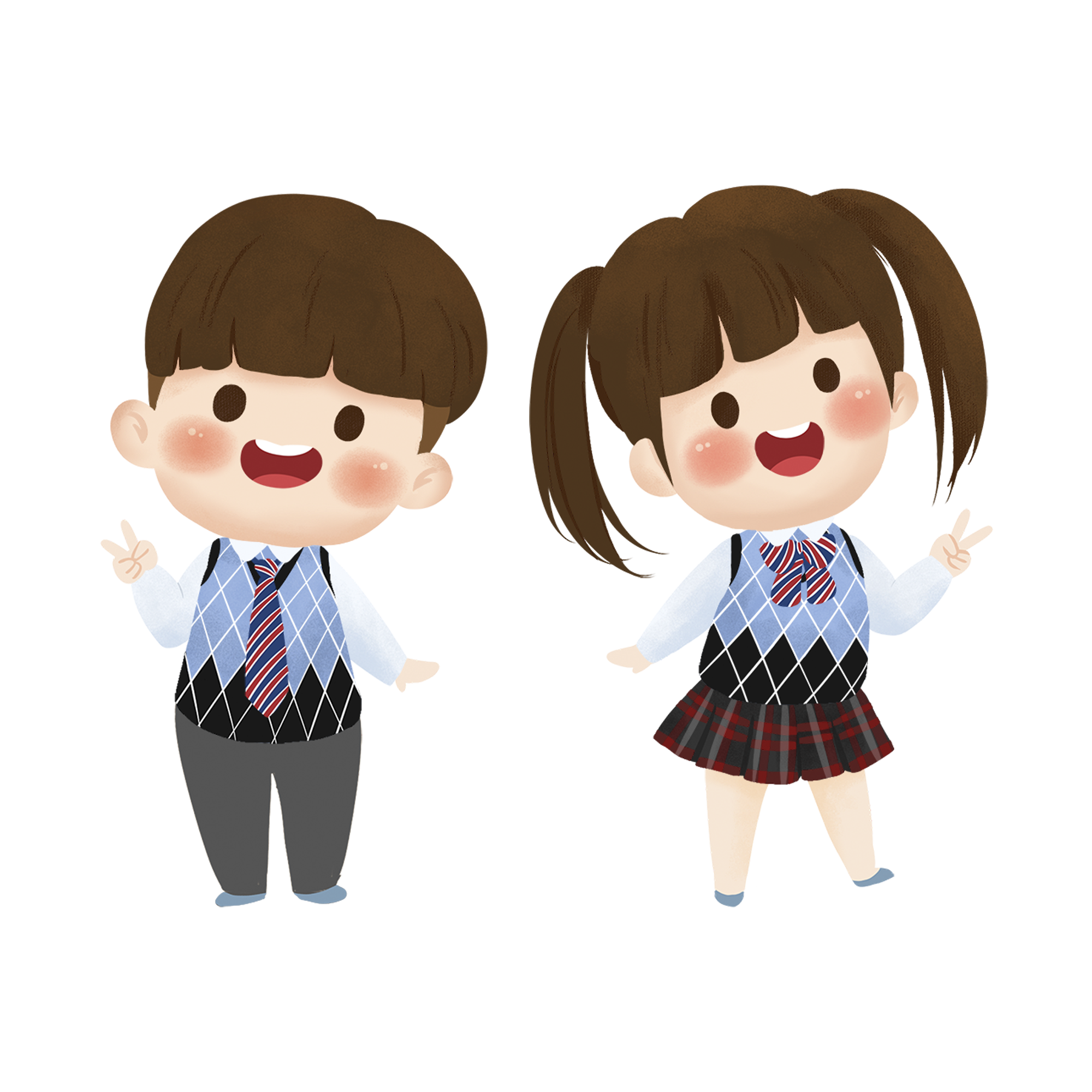 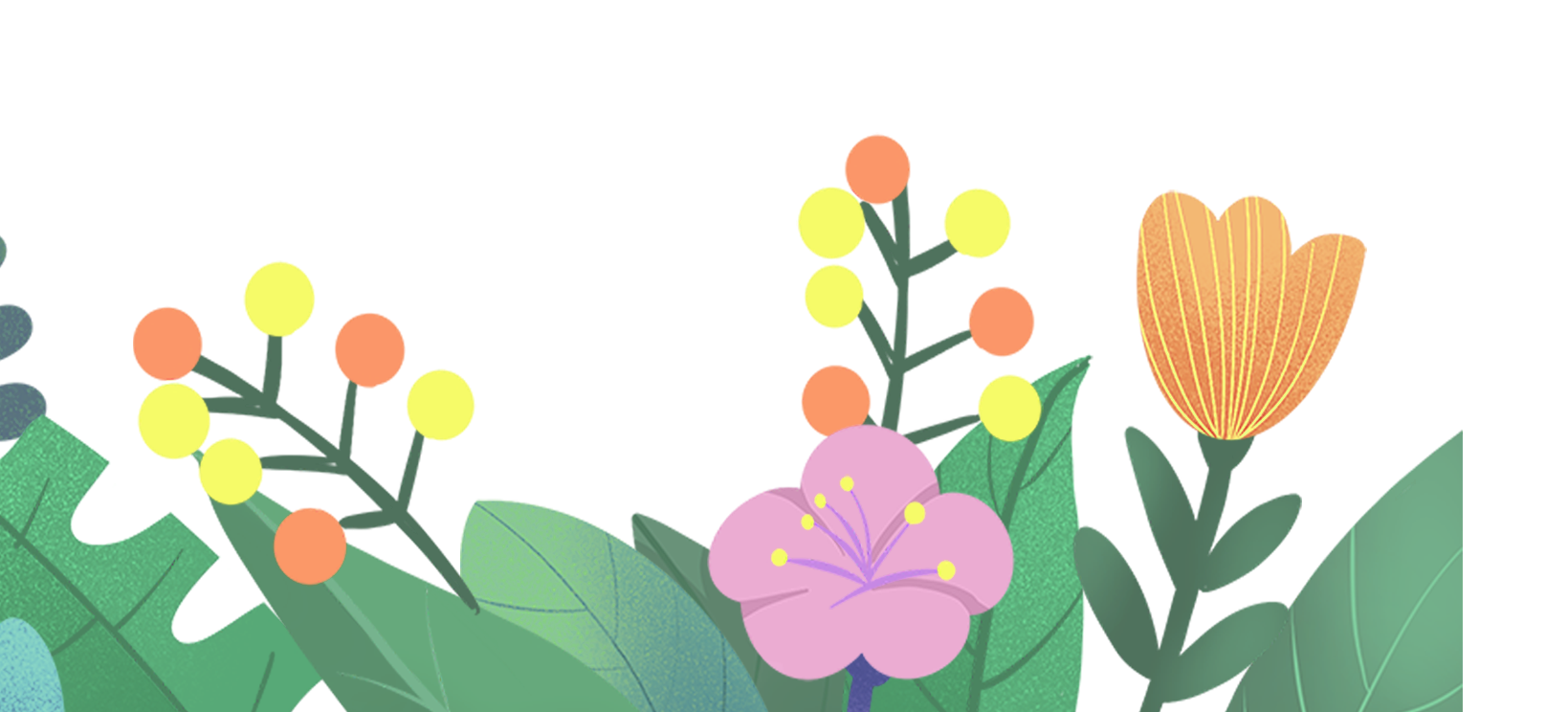 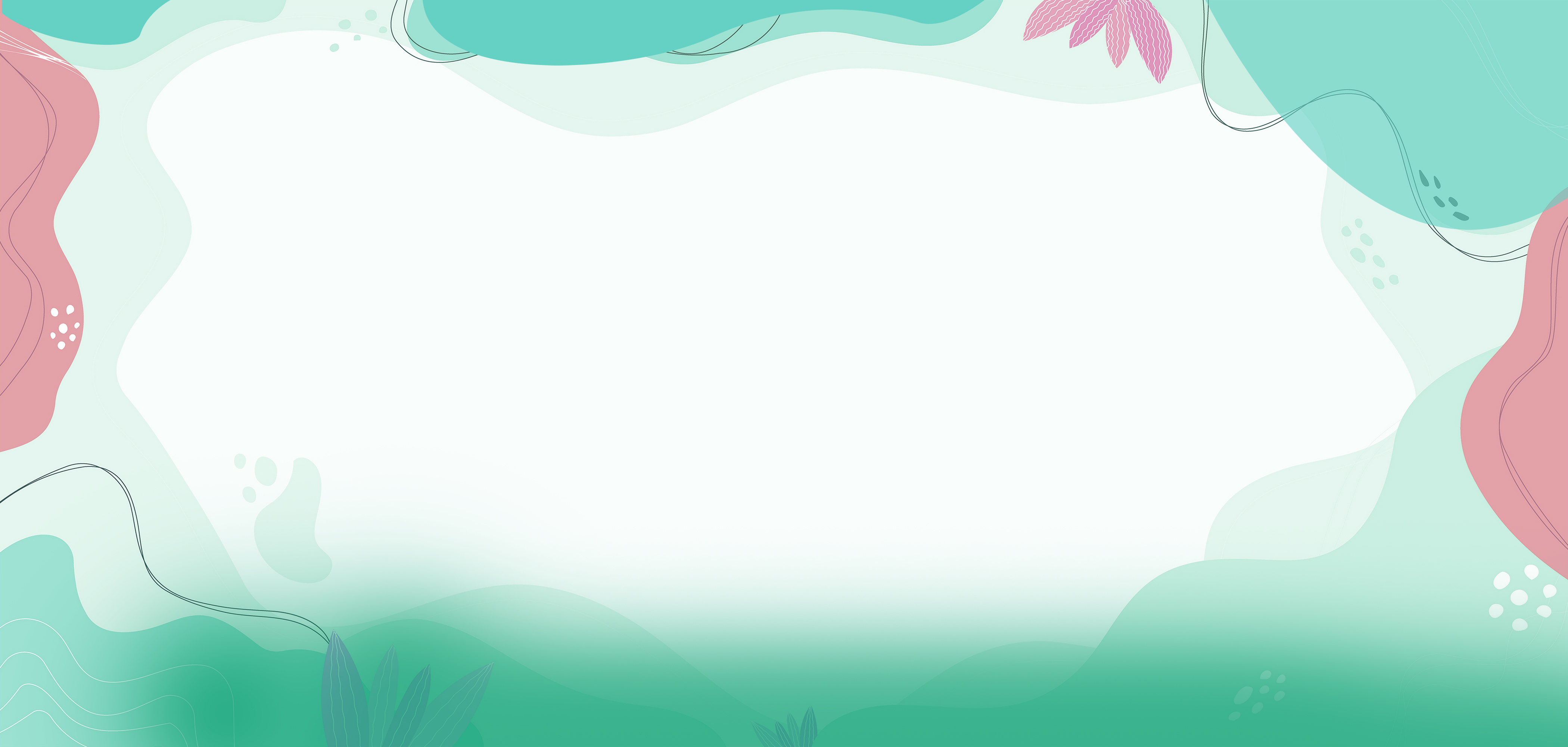 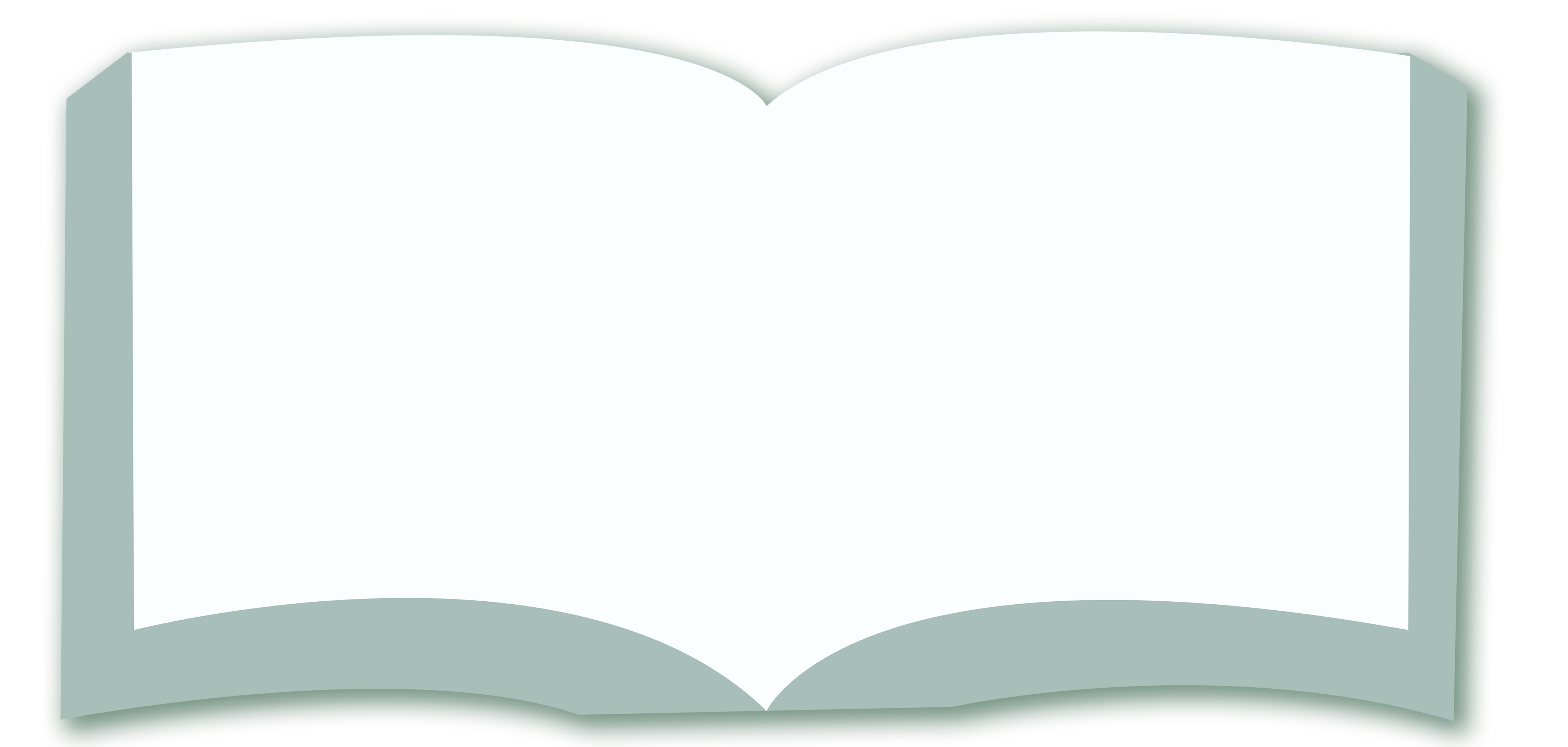 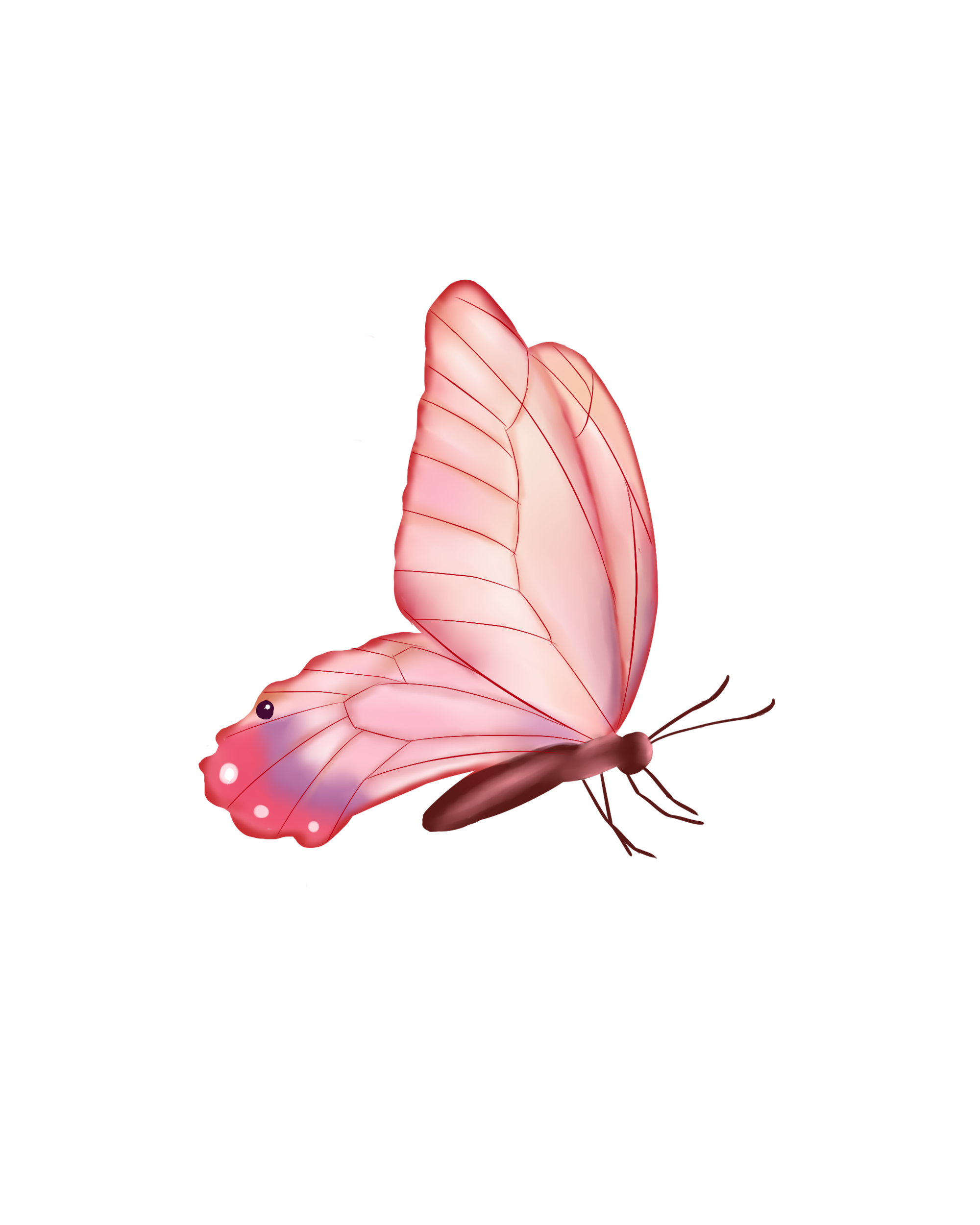 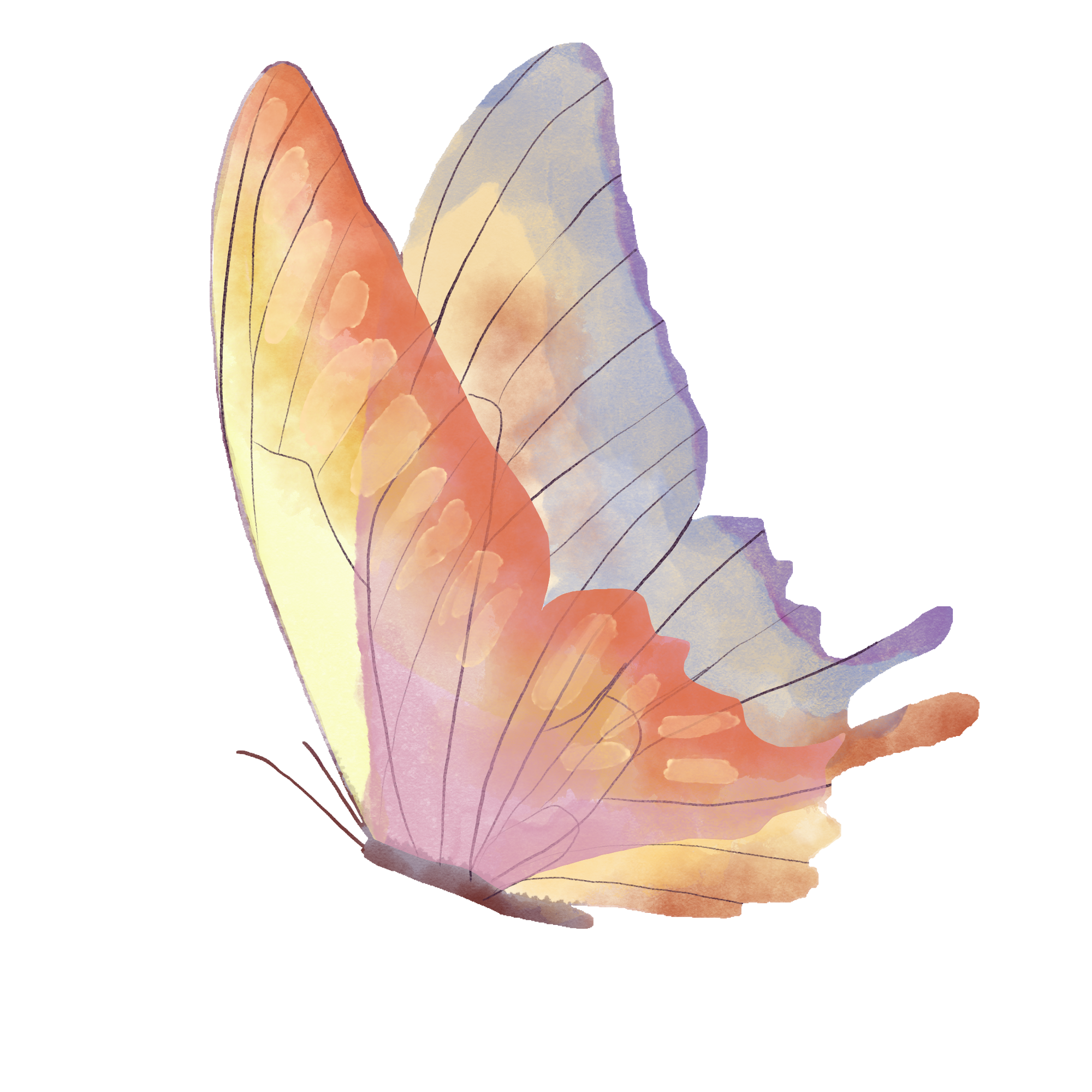 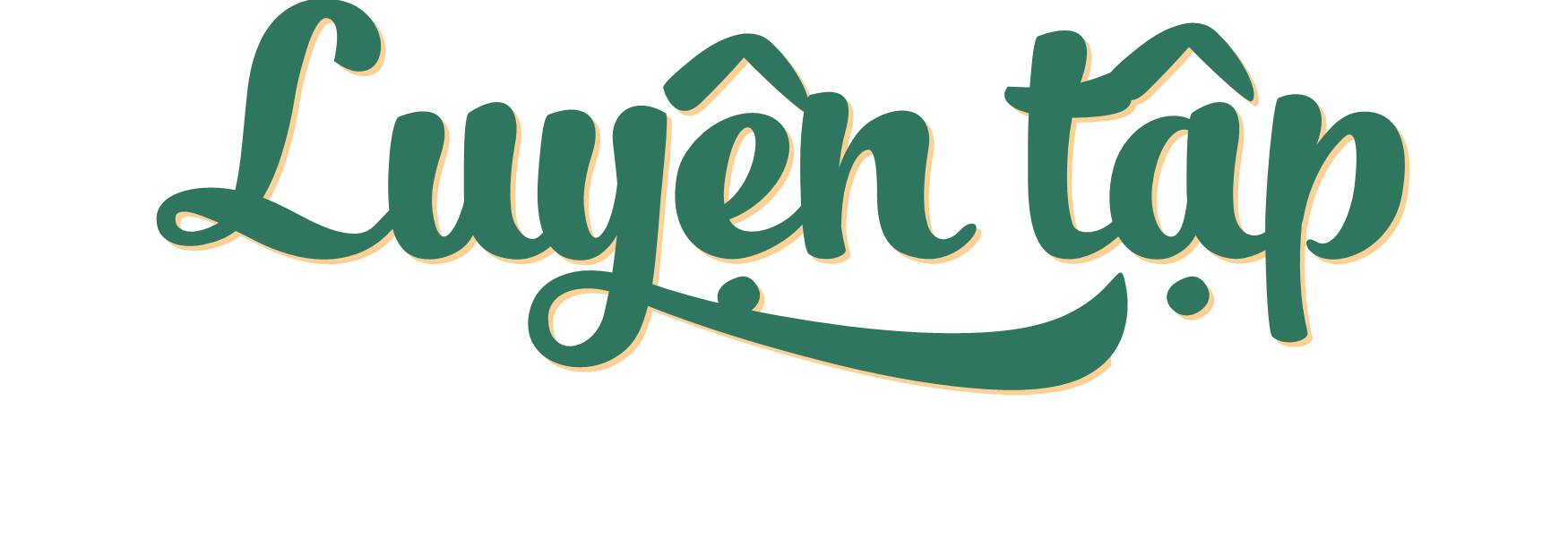 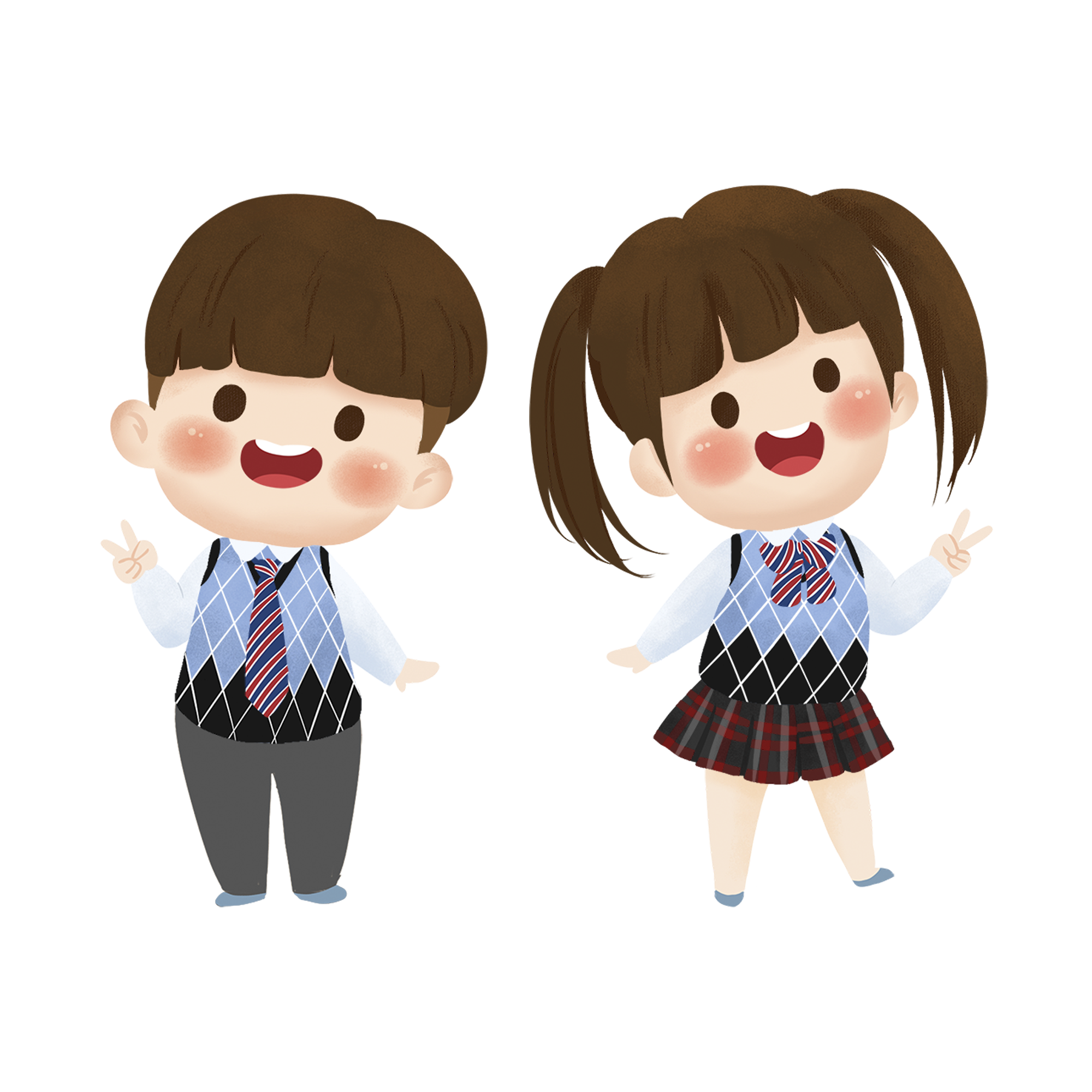 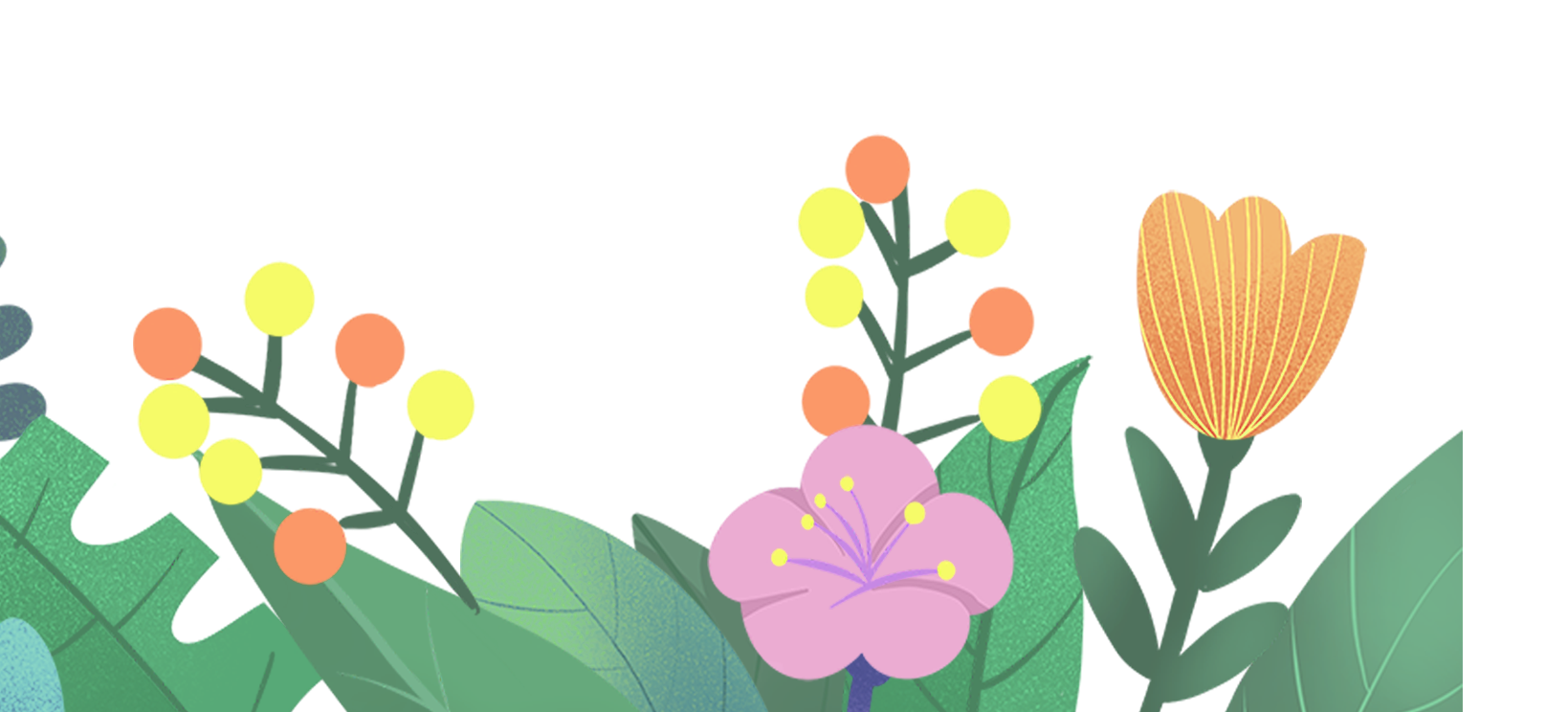 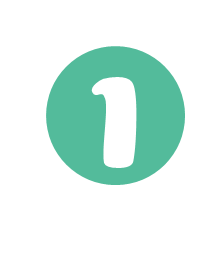 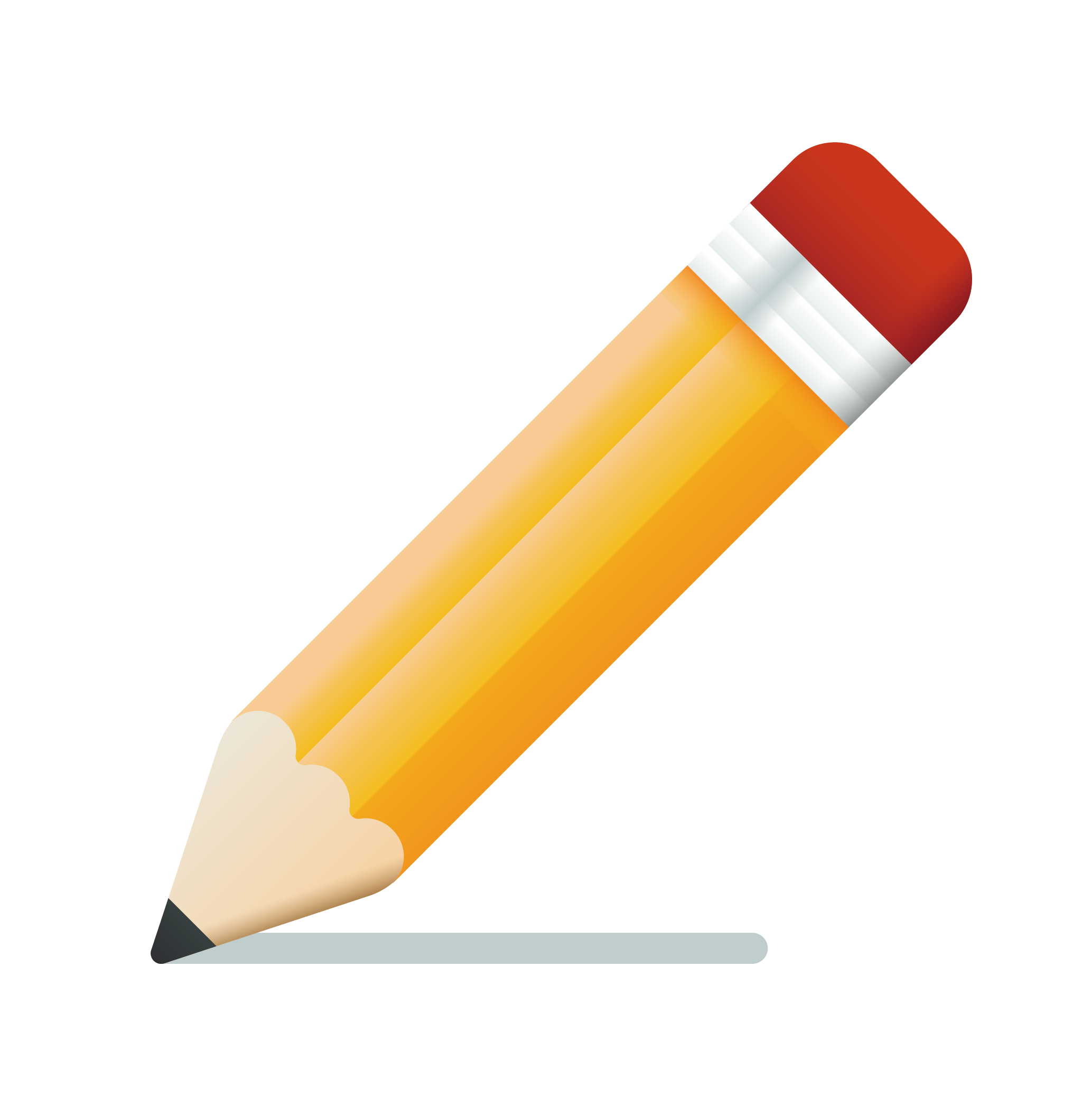 Đọc thuộc lòng 1 trong 3 bài thơ dưới đây và trả lời câu hỏi: Em thích câu thơ hoặc khổ thơ nào nhất? Vì sao?
Vẽ màu
Nếu chúng mình có phép lạ
Bốn mùa mơ ước
VD: Em thích câu thơ “Em tô thêm màu trắng/ trên tóc mẹ sương rơi” trong bài thơ Vẽ màu. Vì câu thơ cho thầy bạn nhỏ hiểu được nỗi vất vả của mẹ, quan tâm đến mẹ và biết thương mẹ. Đó là tình cảm tốt đẹp của người con dành cho mẹ của mình mà chúng ta nên học tập.
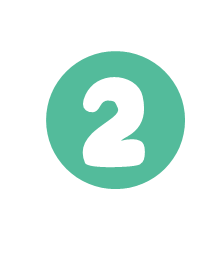 Các vật và hiện tượng tự nhiên nào dưới đây được nhân hoá? Em thích hình ảnh nhân hoá nào nhất? Vì sao?
a. Mùa xuân ấm áp đang về. Anh dế còm tân trang lại bộ râu, diện bộ cánh xịn nhất đi làm. Cụ giáo cóc đã thôi nghiền rằng vì bớt hẳn bệnh nhức xương. Bác giun đất cũng chui ra khỏi phòng lạnh để tận hưởng không khí trong lành. Ngày tháng qua mau. Và buổi sáng Chủ nhật đã tới .....
(Theo Trần Đức Tiến)
Bạn gió lang thang
Cù cây cười suốt
Chồi non xanh mướt
Làm dáng đung đưa.
(Huỳnh Mai Liên)
b. Cây chẳng mỏi lưng
Xếp hàng thẳng tắp
Lá vàng ngăn nắp
Rơi xuống nhẹ nhàng.
Các vật và hiện tượng tự nhiên được nhân hoá
a. Mùa xuân ấm áp đang về. Anh dế còm tân trang lại bộ râu, diện bộ cánh xịn nhất đi làm. Cụ giáo cóc đã thôi nghiền rằng vì bớt hẳn bệnh nhức xương. Bác giun đất cũng chui ra khỏi phòng lạnh để tận hưởng không khí trong lành. Ngày tháng qua mau. Và buổi sáng Chủ nhật đã tới .....
(Theo Trần Đức Tiến)
Con giun đất
Con cóc
Con dế
Các vật và hiện tượng tự nhiên được nhân hoá
Bạn gió lang thang
Cù cây cười suốt
Chồi non xanh mướt
Làm dáng đung đưa.
(Huỳnh Mai Liên)
b. Cây chẳng mỏi lưng
Xếp hàng thẳng tắp
Lá vàng ngăn nắp
Rơi xuống nhẹ nhàng.
Lá vàng
Cây
Chồi non
Bạn gió
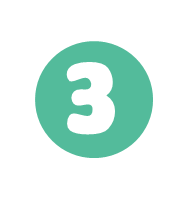 Dấu câu nào có thể thay cho mỗi bông hoa dưới đây?
Chim sâu con hỏi bố:
- Bố ơi, chúng ta có thể trở thành hoạ mi được không ạ ?
- Tại sao con muốn trở thành hoạ mi ?
- Con muốn có tiếng hót hay để được mọi người yêu quý .
Chim bố nói:
- Con hãy bắt thật nhiều sâu để bảo vệ cây cối, hoa màu, con sẽ được mọi người yêu quý.
(Theo Nguyễn Đình Quảng)
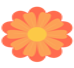 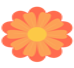 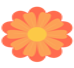 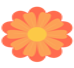 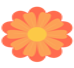 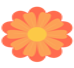 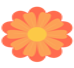 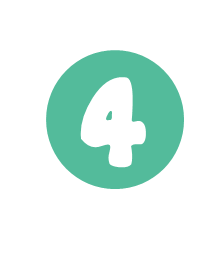 Mỗi câu trong mẩu chuyện dưới đây thuộc kiểu câu nào?
Hai cậu bé nói chuyện với nhau:
Đố cậu, bệnh sốt xuất huyết lây qua đường nào?
Theo tớ, qua đường hàng không, cậu ạ.
Ôi trời!  Sao lại qua đường đó?
Vì muỗi vằn sau khi hút máu xong sẽ bay đi truyền bệnh từ người này sang người khác mà
      (Sưu tầm)
(1)
(2)
(3)
(5)
(4)
(6)
4. Chọn dấu câu thích hợp thay cho bông hoa. Nêu tác dụng của các đầu câu đó.
a. Hoạt động bảo vệ môi trường của các bạn nhỏ đã được lan toả sâu rộng. Các phong trào thiếu nhi chung tay bảo vệ môi trường gồm có:
 Trồng cây gây quỹ Đội.
– Vì màu xanh quê hương.
– Sạch nhà – sạch lớp – sạch trường.
– Làm kế hoạch nhỏ.
b. Đoàn tàu Hà Nội – Vinh khởi hành tại ga Hà Nội lúc 18 giờ hằng ngày.
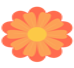 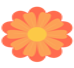 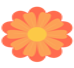 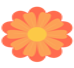 B
G
Ó
N
5. Giải ô chữ
(1)
C
A
H
I
(2)
- Cây cao (1) cả.
- (2) ngọt sẻ bùi.
- Ăn chắc mặc (3).
- Giấy trắng (4) đen.
- Gọi dạ bảo (5)
- Cha (6) con nối
- Tre (7) măng mọc
- Thức (8) dậy sớm.
- (9) lưng buộc bụng.
- Đủ lông đủ(10).
- Dùi (11) kinh sử.
- Như cá (12) nước.
- (13) ngã em nâng.
- Giấy (14) phải giữ lấy lề
B
Ề
N
(3)
M
Ự
C
(4)
G
N
V
Â
(5)
N
R
Y
U
Ề
T
(6)
G
I
À
(7)
K
H
Y
U
A
(8)
T
Ắ
T
H
(9)
H
N
C
Á
(10)
I
M
À
(11)
P
G
Ặ
(12)
Ị
H
C
(13)
R
Á
C
H
(14)
6. Nghe – viết
Sông Cổ Cò xuôi từ chân Ngũ Hành Sơn về Cửa Đại, để lại bao kỉ niệm êm đềm trong tôi. Lặng lẽ cùng tôi đi qua năm tháng, sông quê hương trở nên nhỏ bé lại khi tôi biết những bến bờ rộng lớn hơn. Tôi nghiêng mình trước một Thu Bồn trầm lắng, một Vu Gia mênh mang. Và xa hơn, một Hồng Hà làm nên Hà Nội dậy tiếng rồng bay, một Sài Gòn long lanh ánh ngọc Viễn Đông...
(Theo Văn Thành Lê)
Miêu tả vẻ đẹp của dòng sông quê hương Việt mà tác giả trân quý.
开头
Nêu nội dung đoạn văn
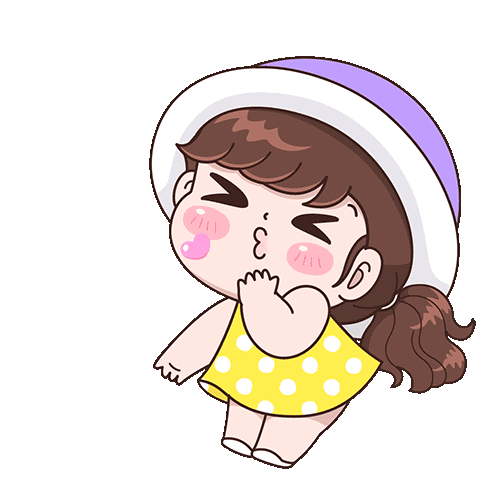 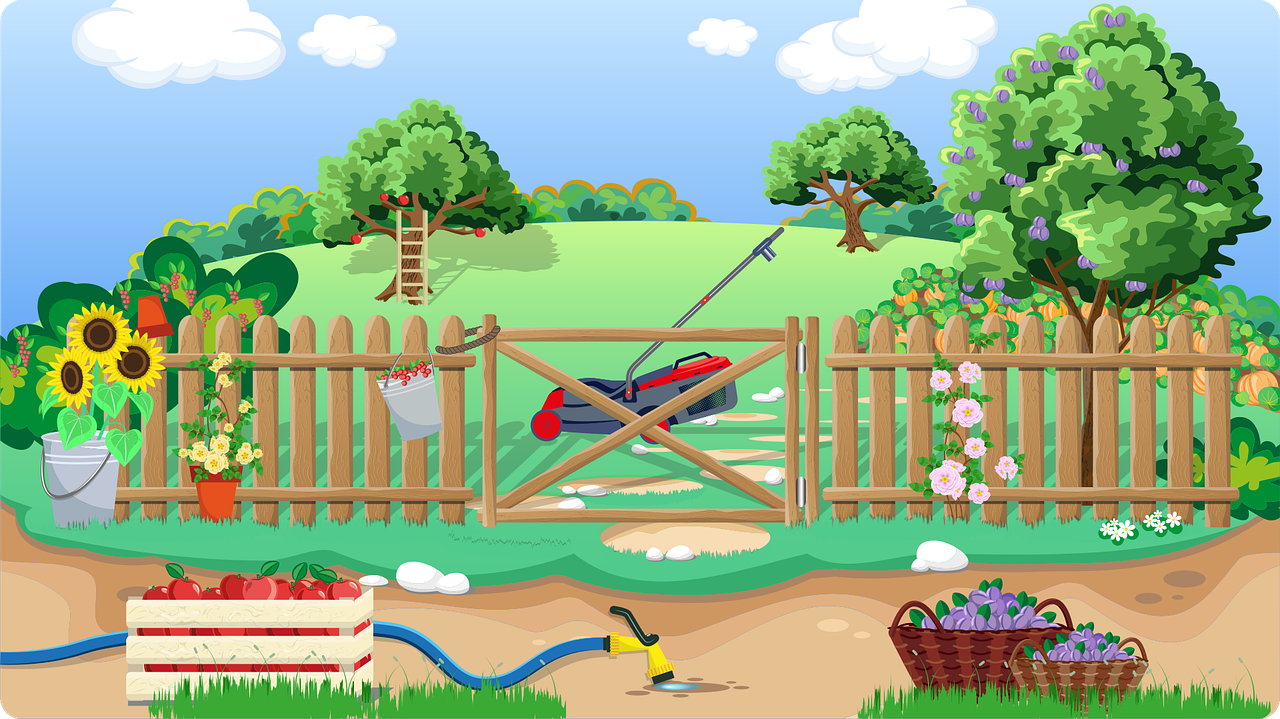 Tiêu chí đánh giá
Sai không quá 5 lỗi.
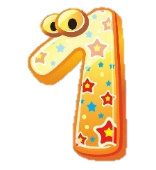 Chữ viết rõ ràng, sạch đẹp.
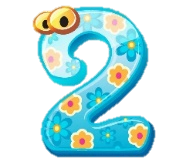 Trình bày đúng hình thức.
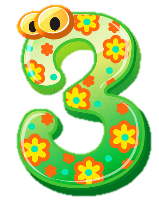 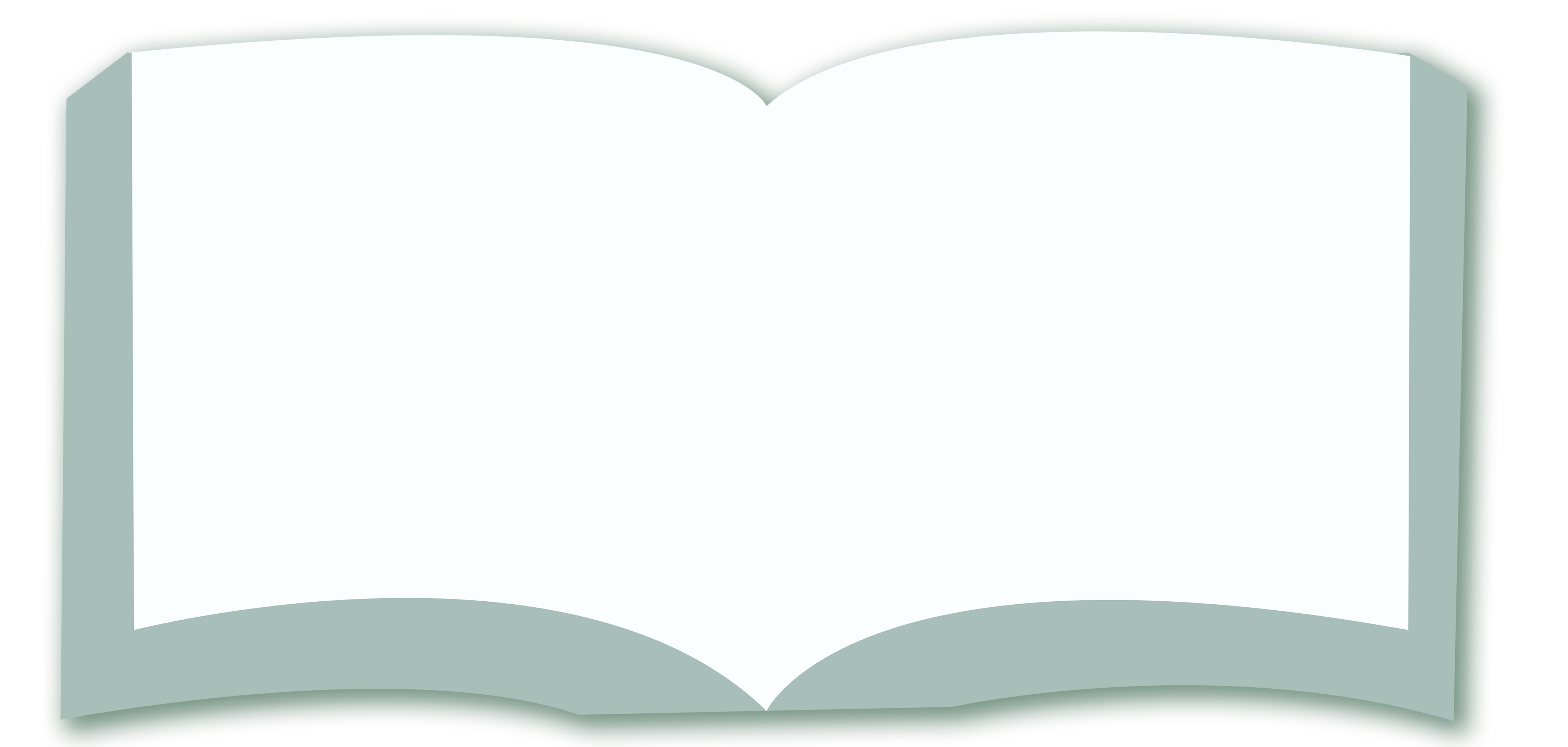 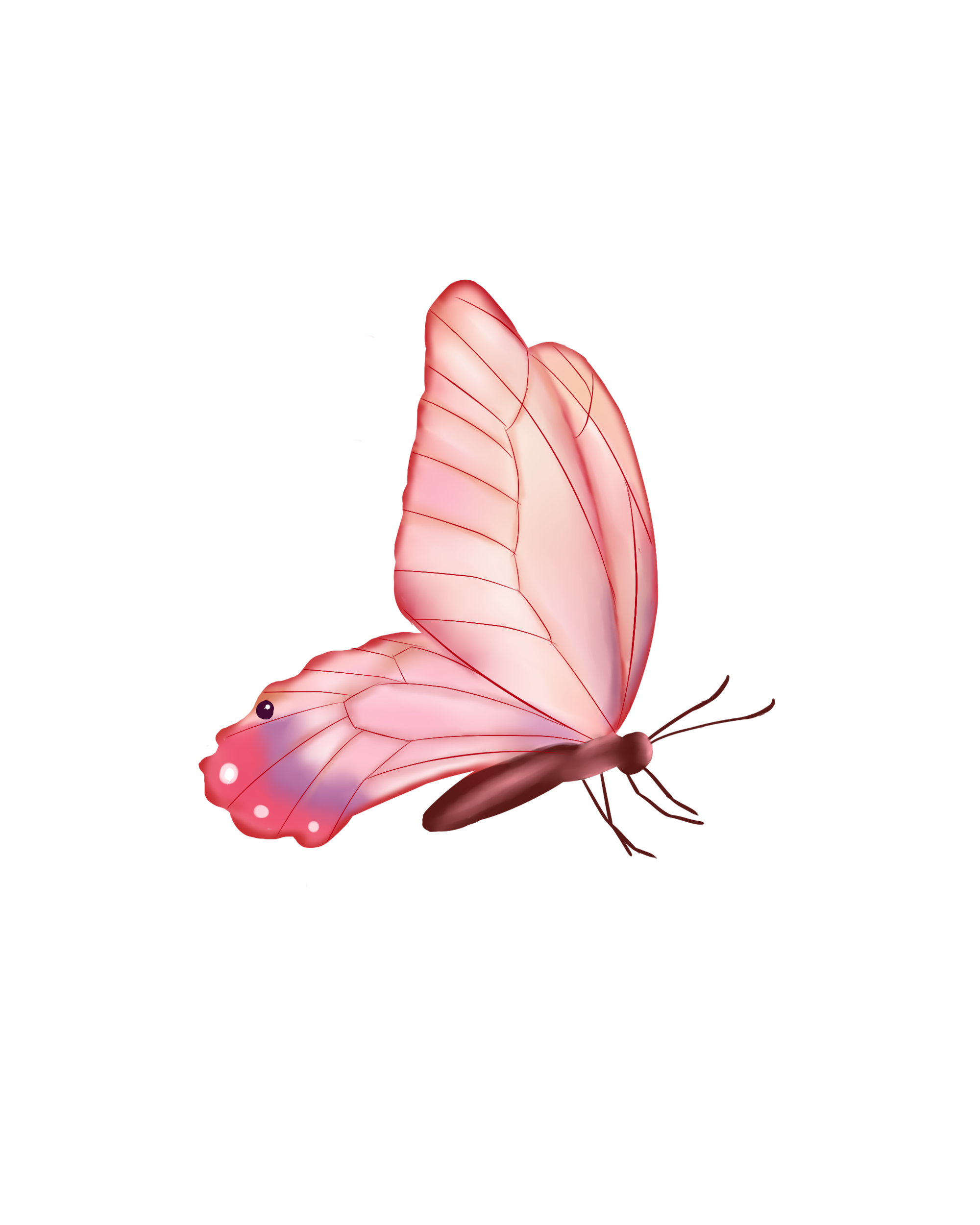 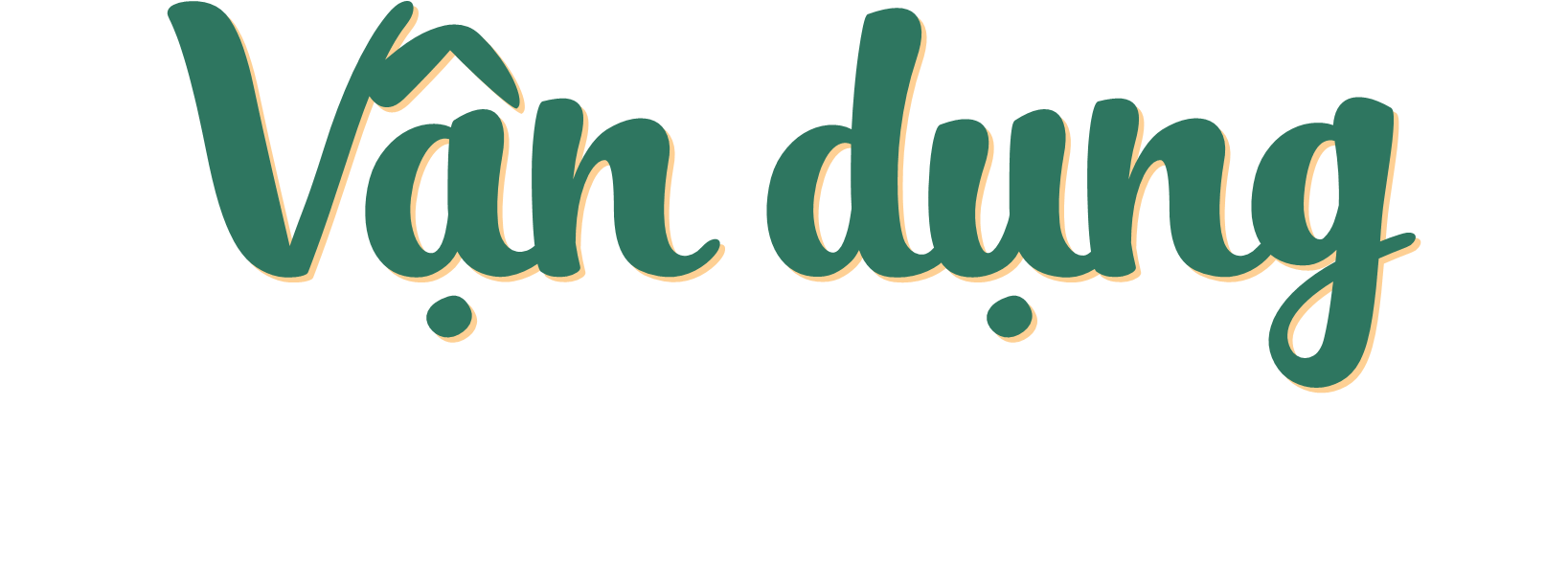 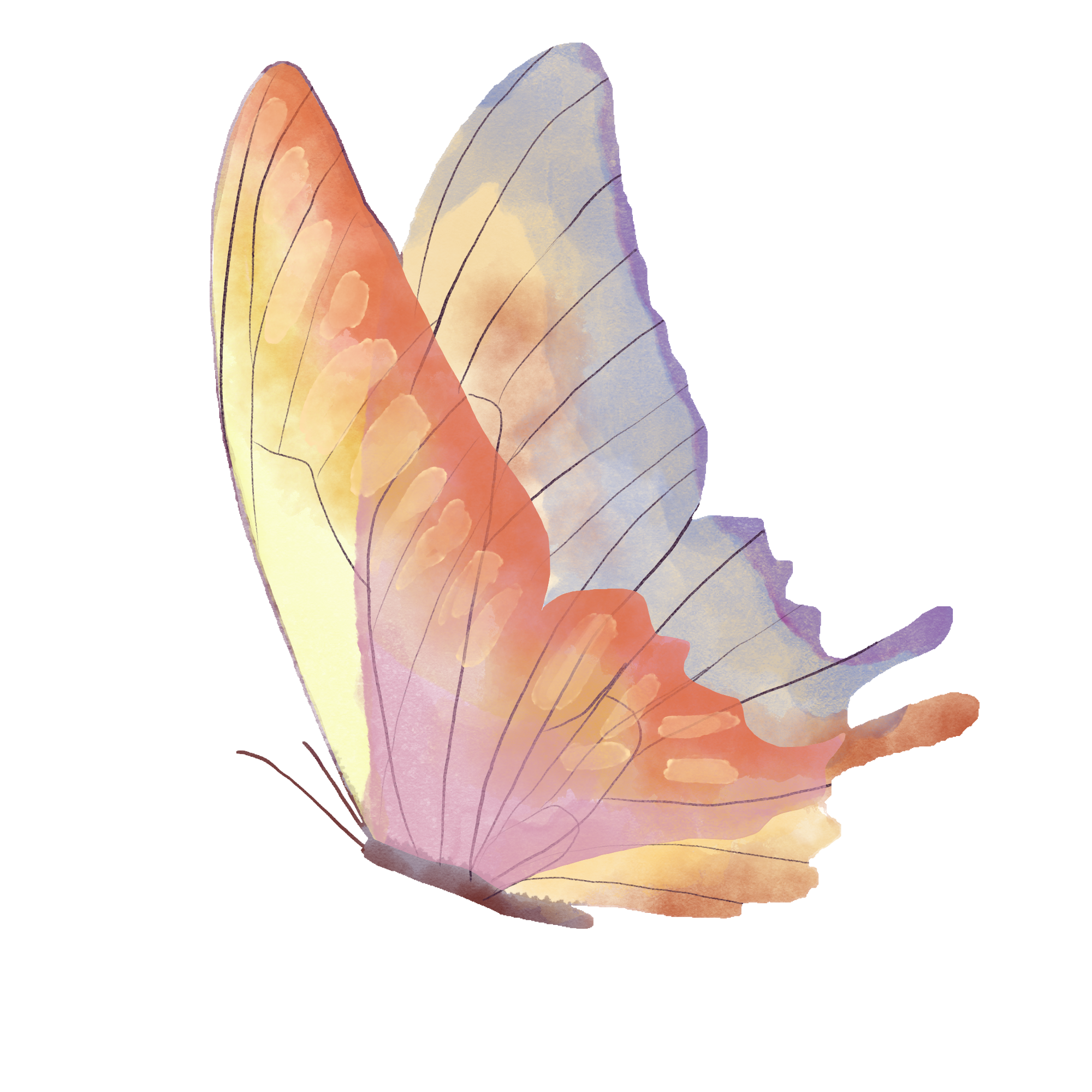 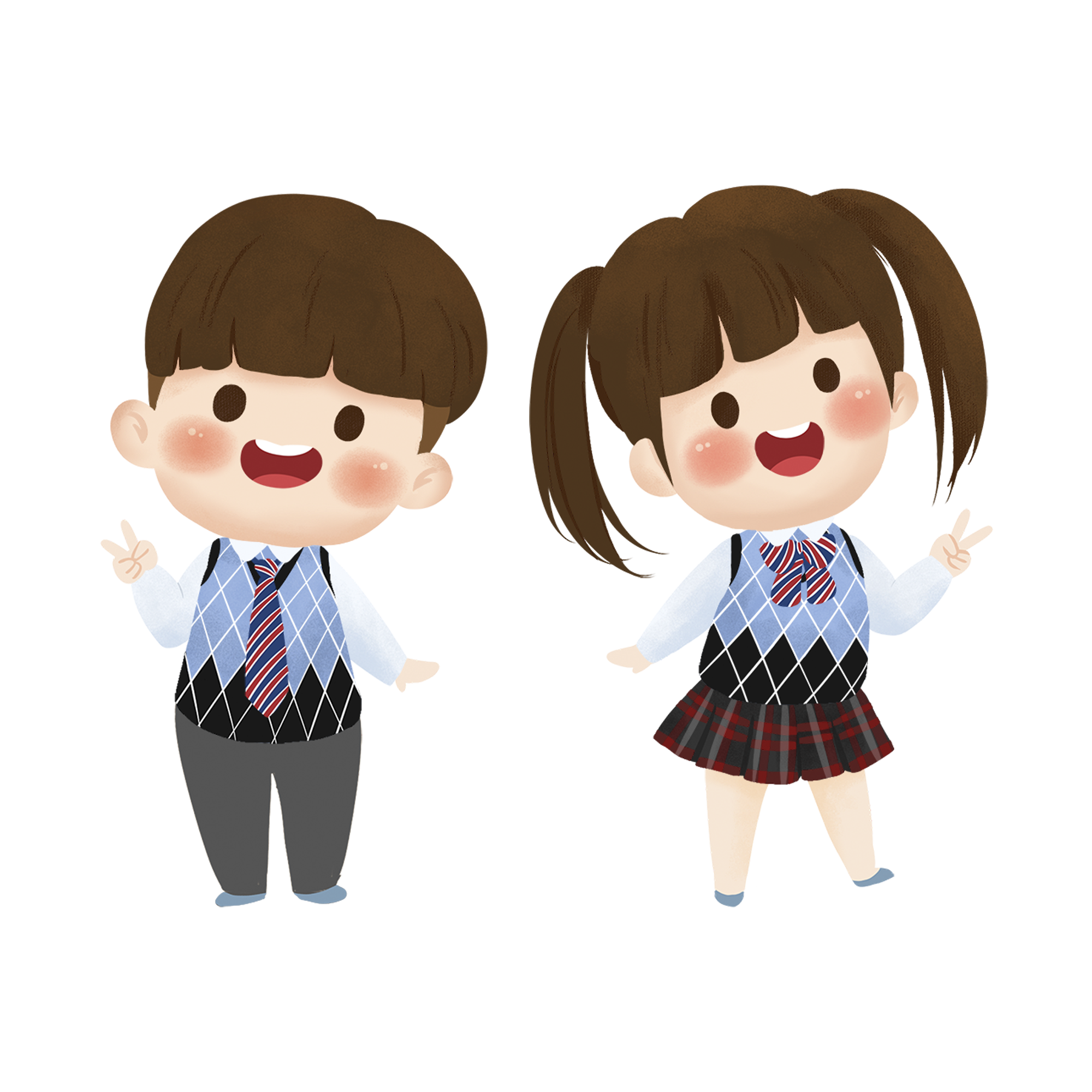 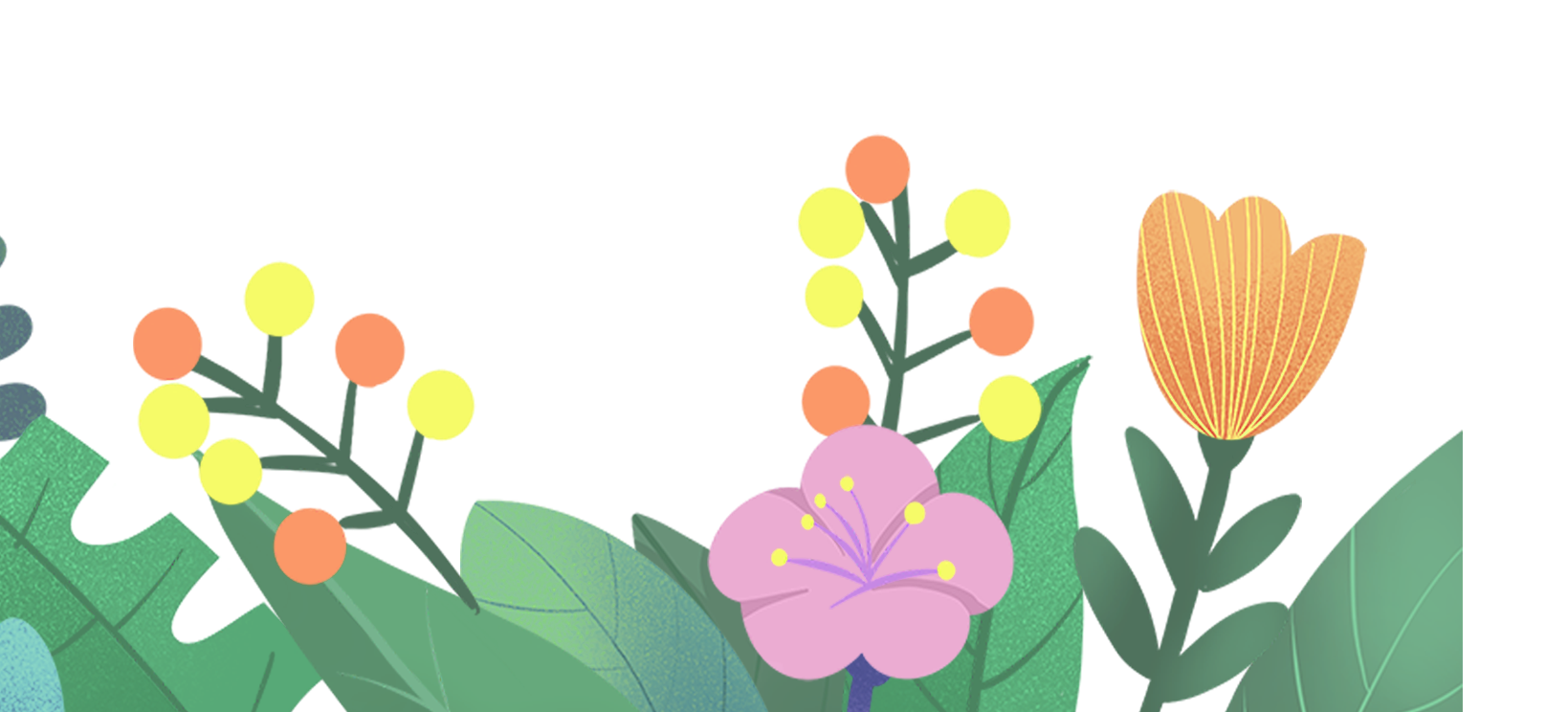 Thi tìm và nói và viết đúng chính tả về một con vật mình yêu quý.
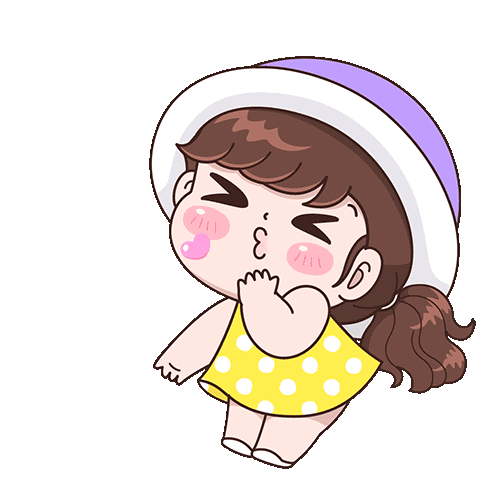 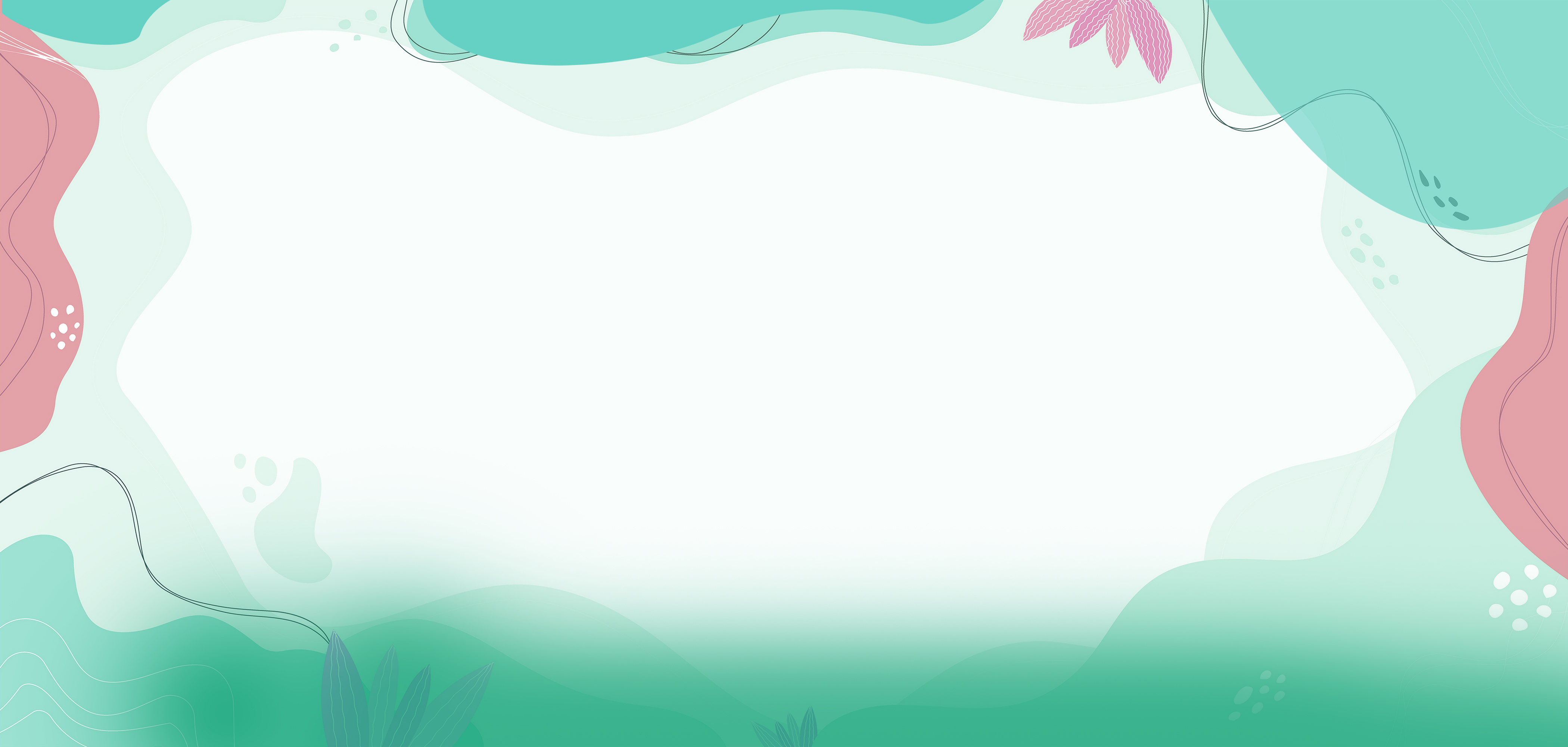 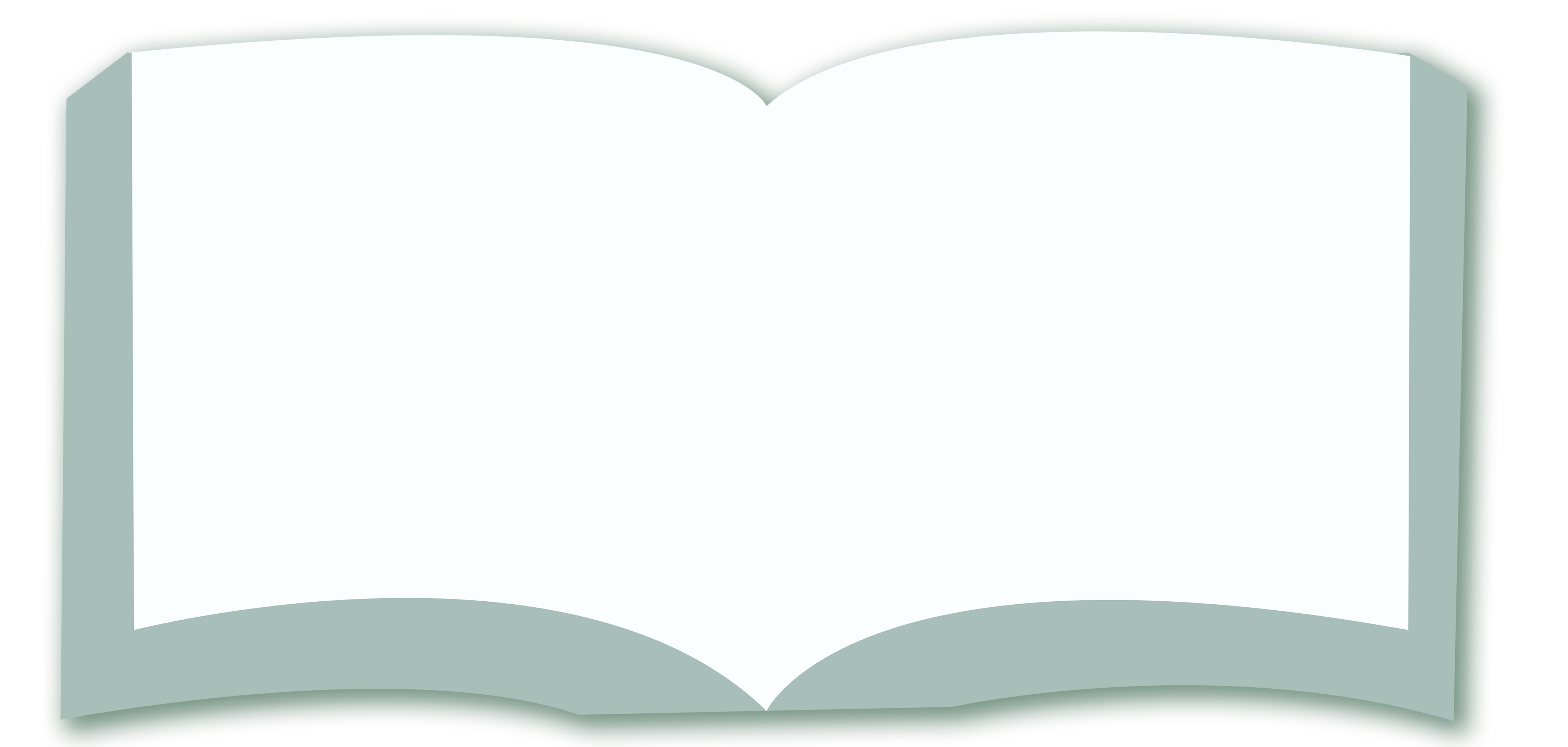 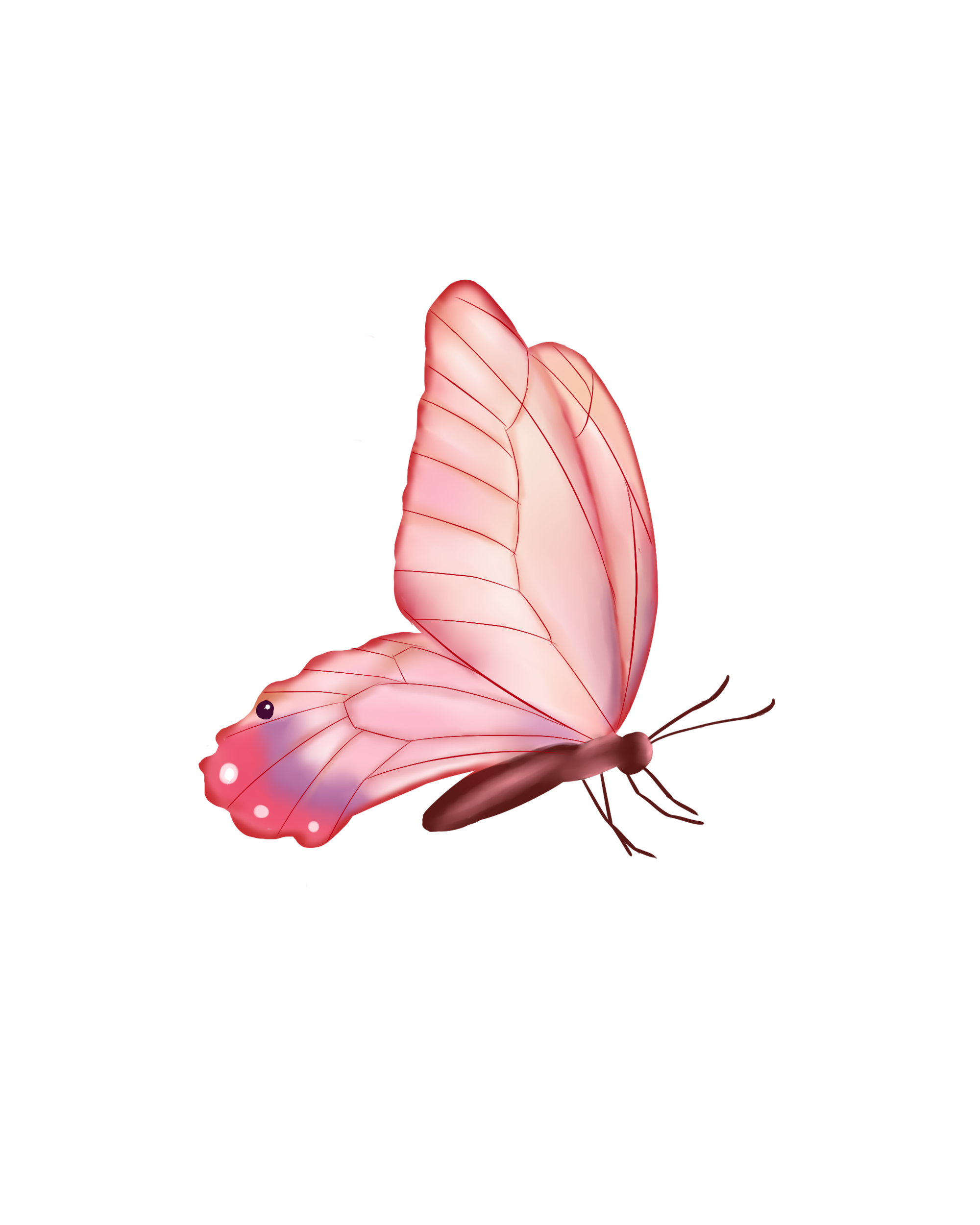 TIẾNG VIỆT 4
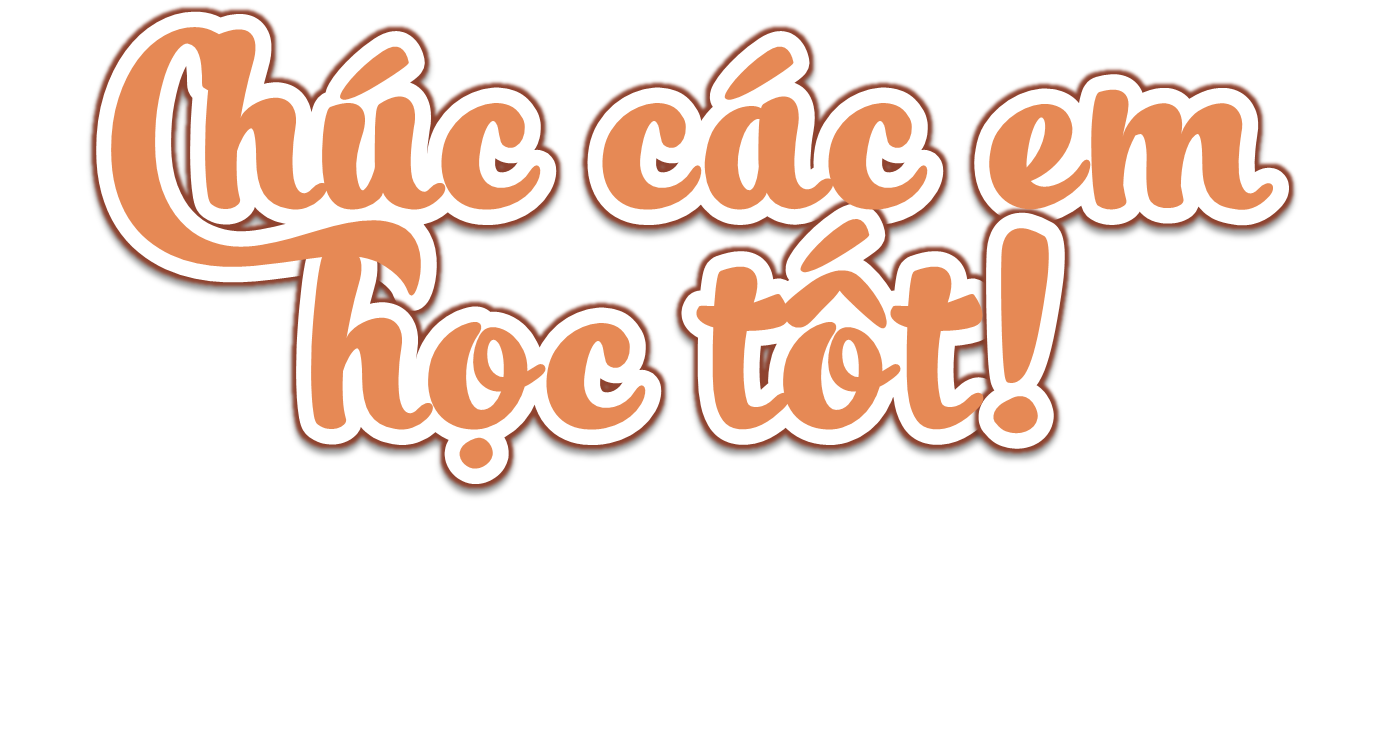 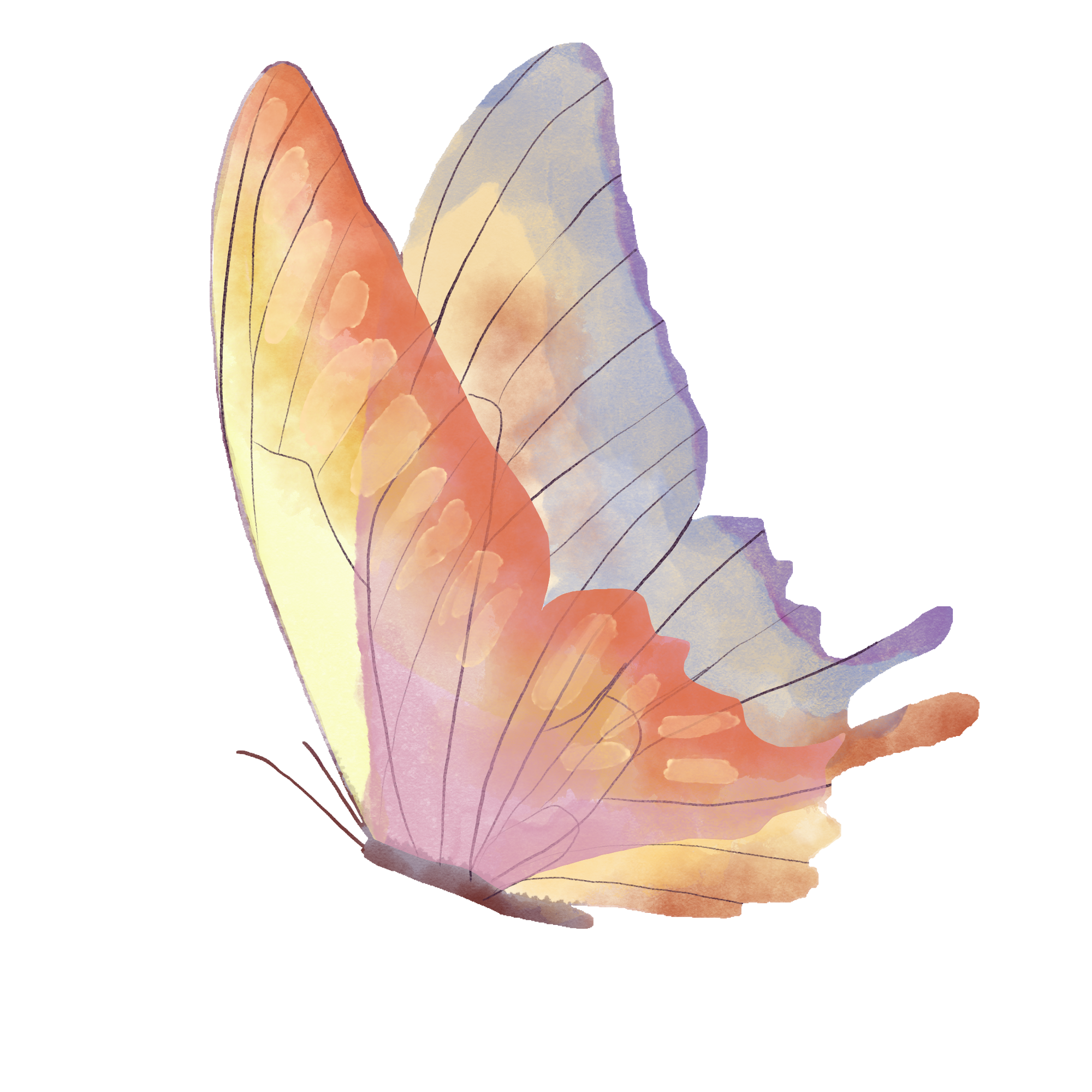 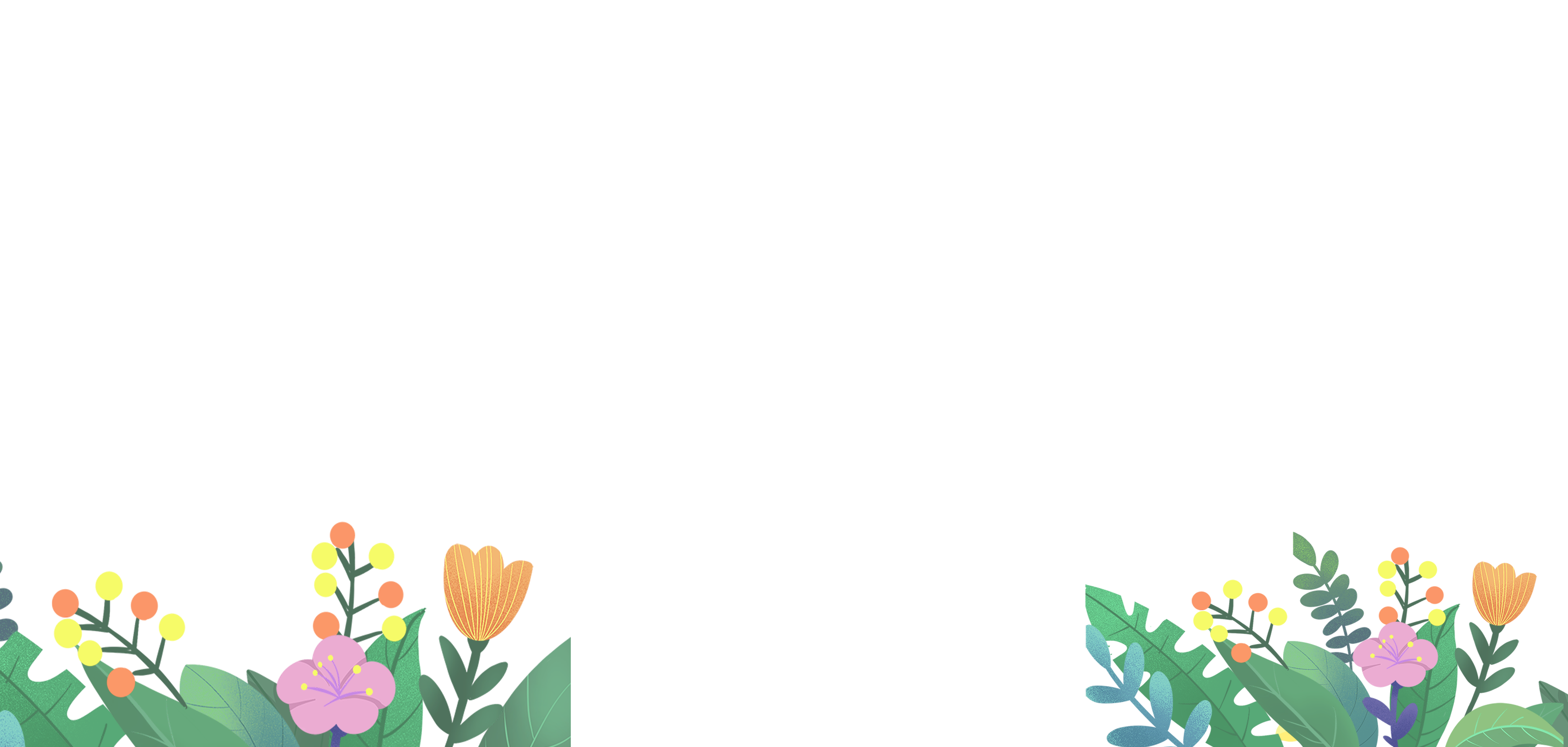 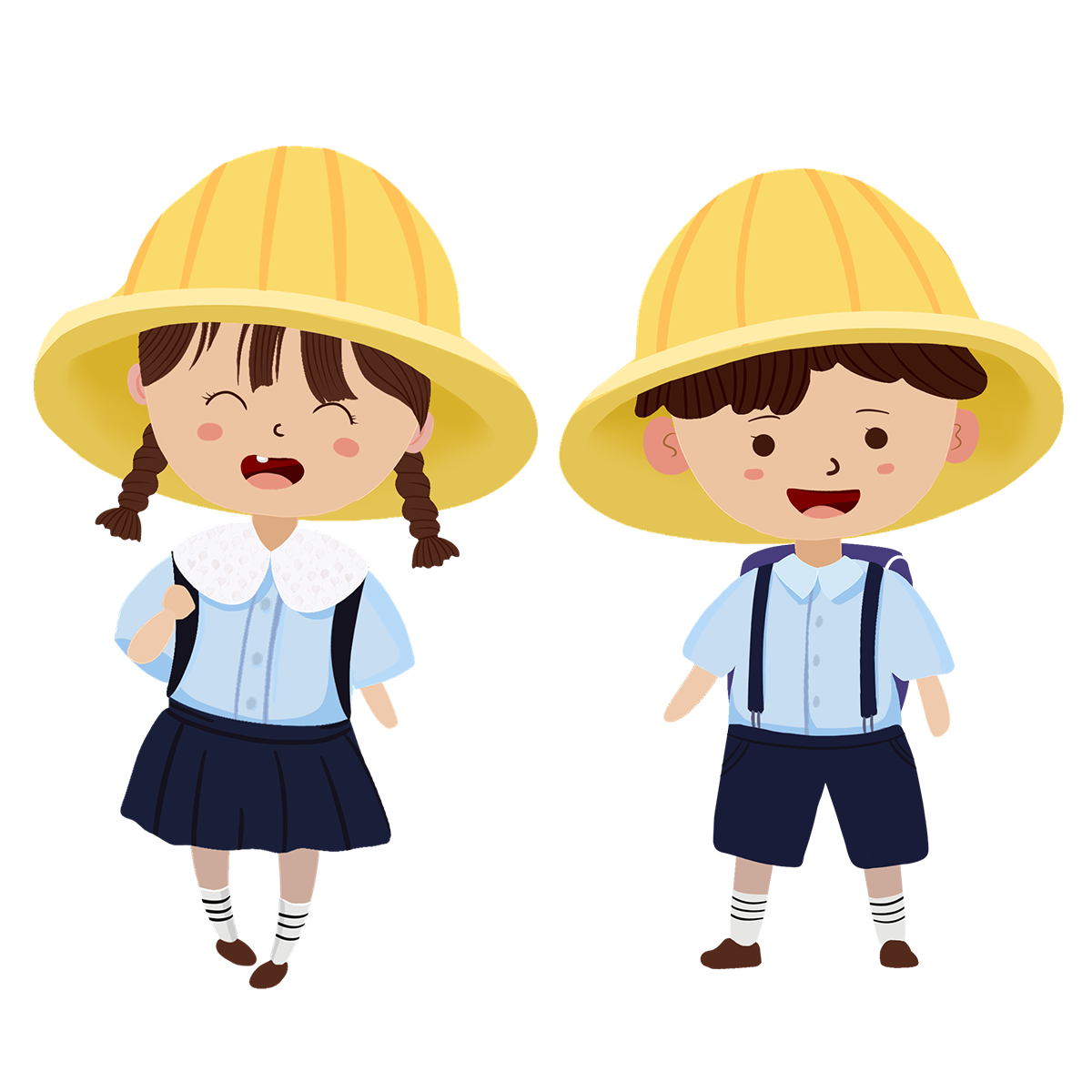 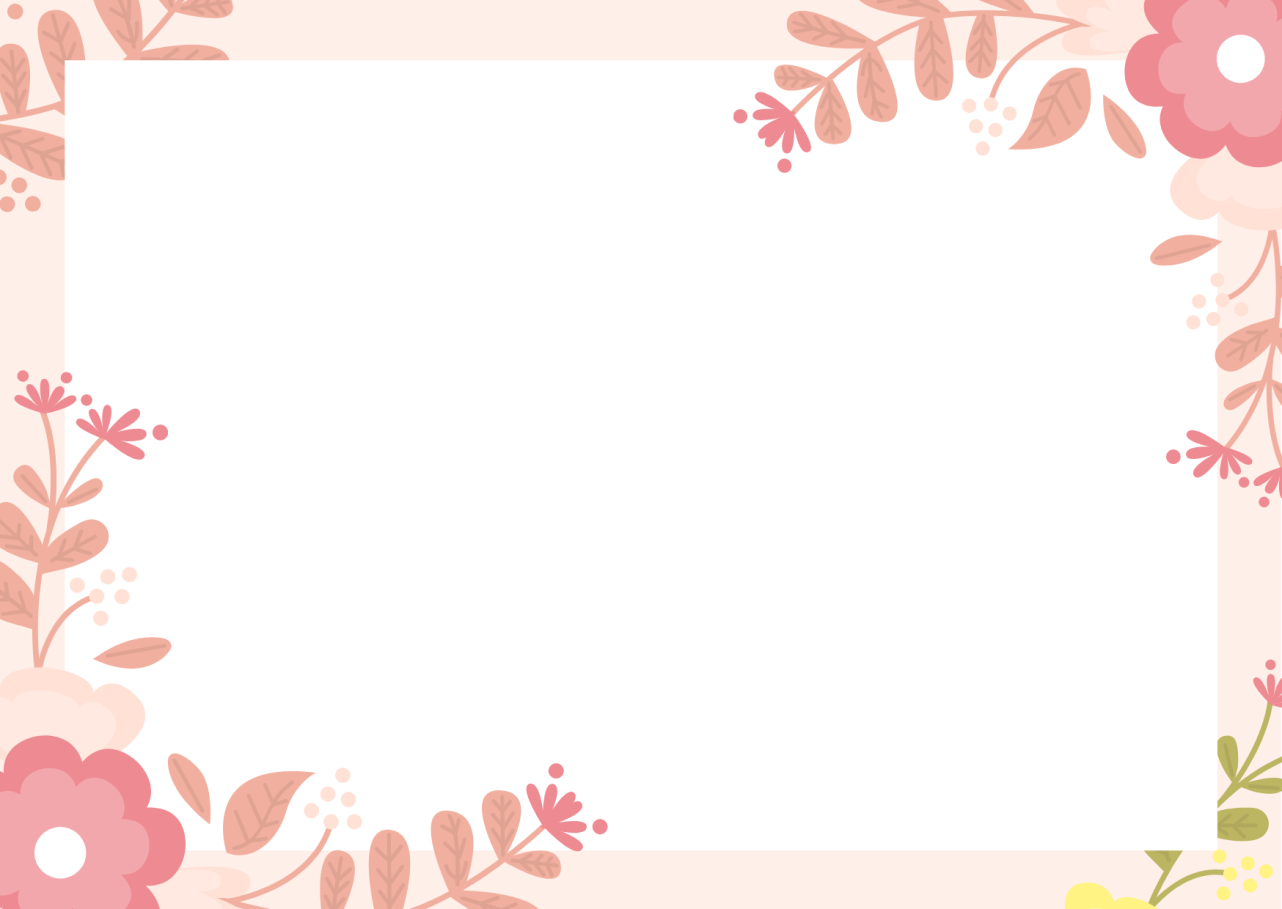 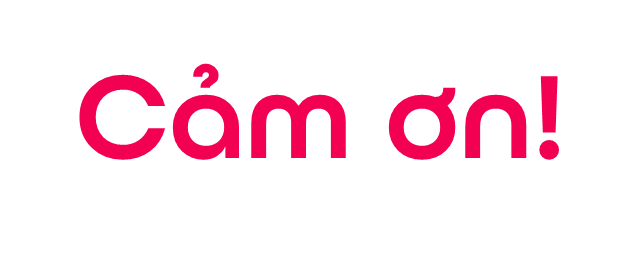 Chân thành cảm Quý Thầy Cô đã yêu thích, tin tưởng và ủng hộ Hương Thảo – Zalo 0972115126!
Mong rằng tài liệu này sẽ giúp Quý Thầy Cô gặt hái được nhiều thành công trong sự nghiệp trồng người.
Để biết thêm nhiều tài nguyên hay các bạn hãy truy cập Facebook: https://www.facebook.com/huongthaoGADT